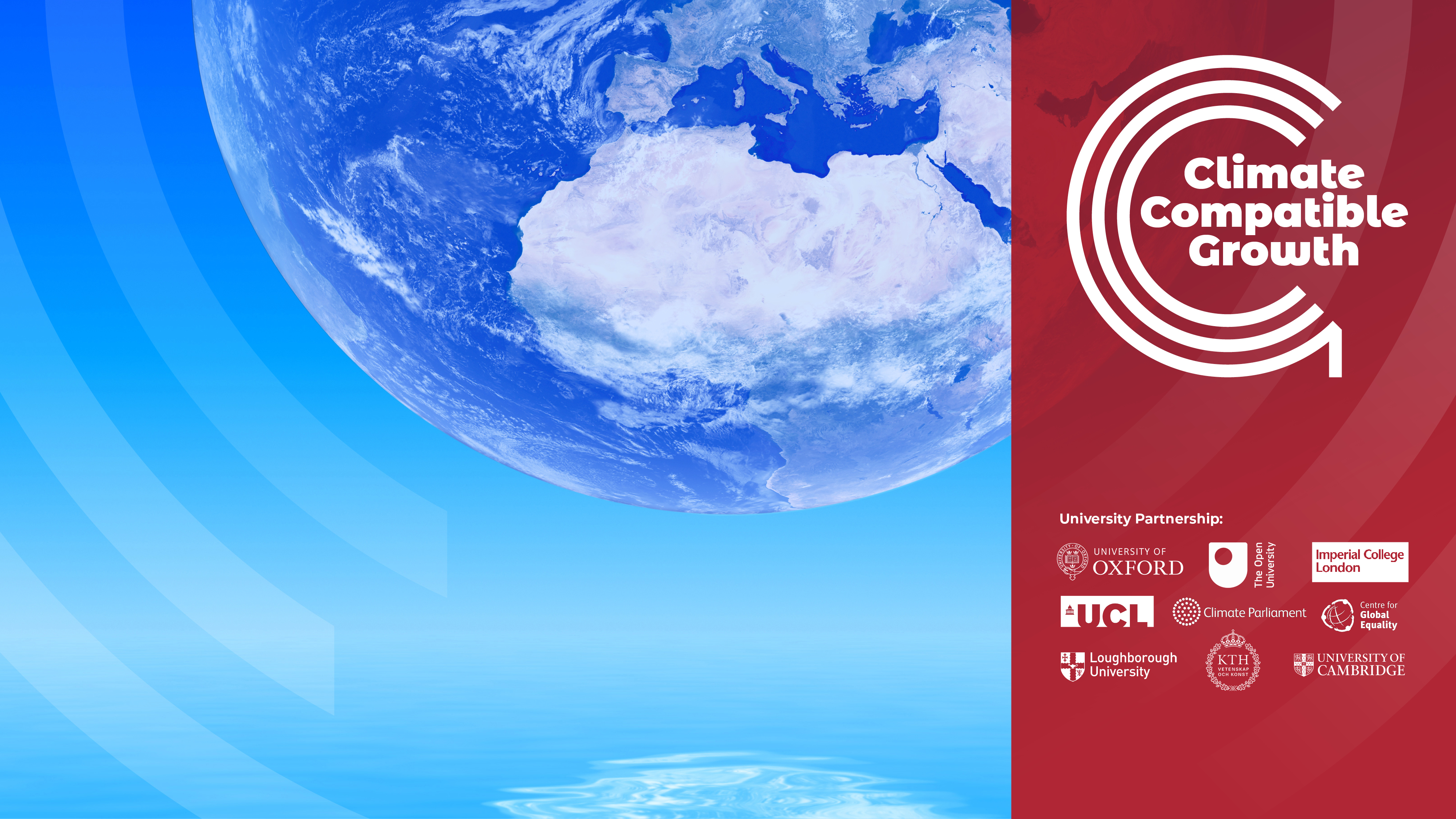 FINPLAN
LECTURE 1 INTRODUCTION TO THE COURSE
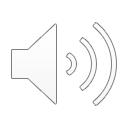 Version 1.1
Learning Outcomes
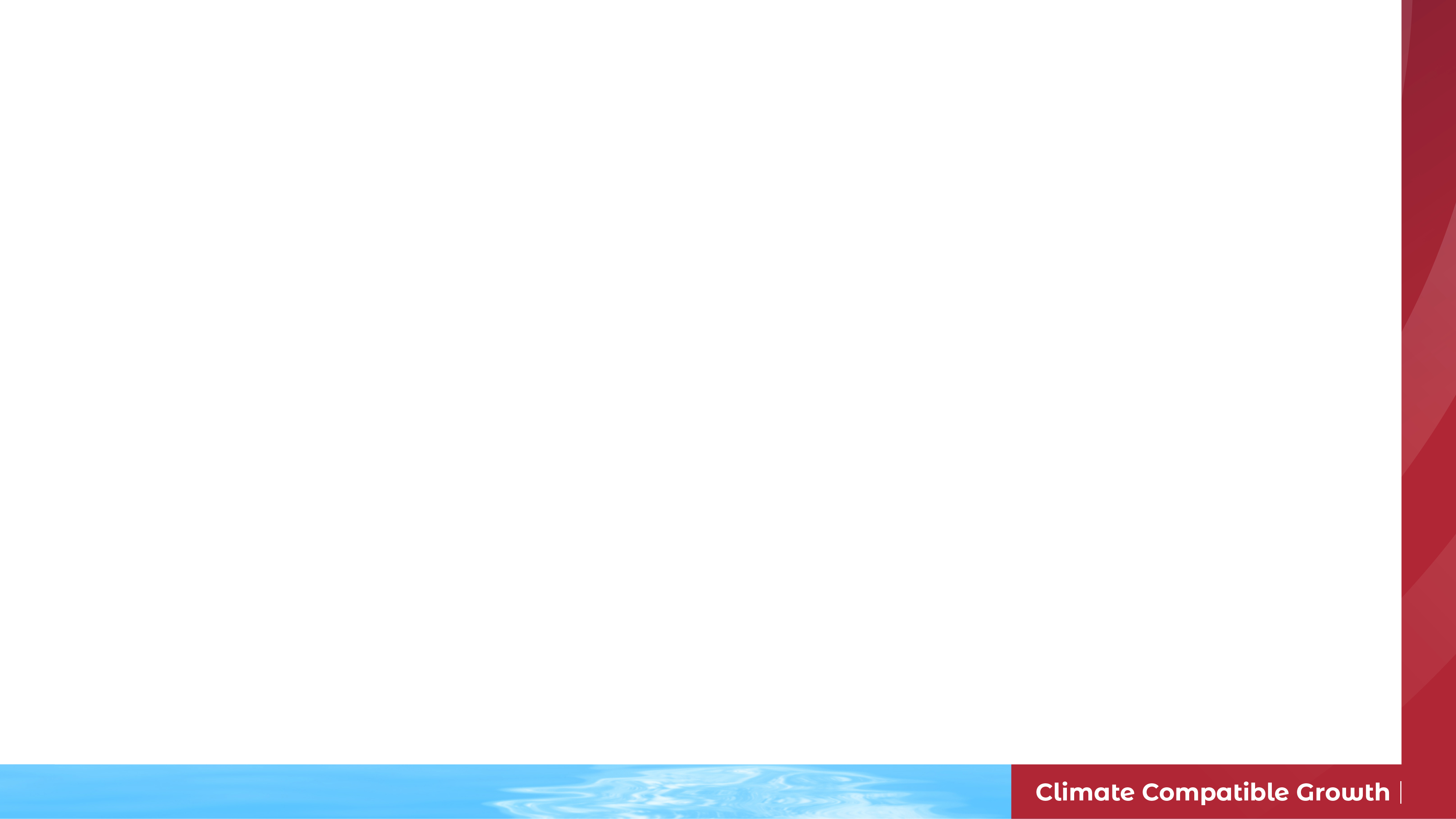 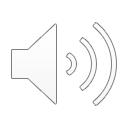 By the end of this lecture, you will be able to:
ILO1: Understand the scale of the financing challenge to meet SDG 7
ILO2: Understand the contribution of financial planning in creating an effective enabling environment 
ILO3: Understand the principles of blended finance and its significance to financial planning
ILO4: Map the outline and structure of the course
Course Name
Mini Lecture Learning Objective
2
[Speaker Notes: This lecture has four Intended Learning Outcomes:
Learn about the challenges of financing SDG 7
Learn how financial modelling supports an enabling environment
Learn about the role of blended finance in the energy sector
Understand the outline and structure of the course]
1.1 Financing Affordable and Clean Energy
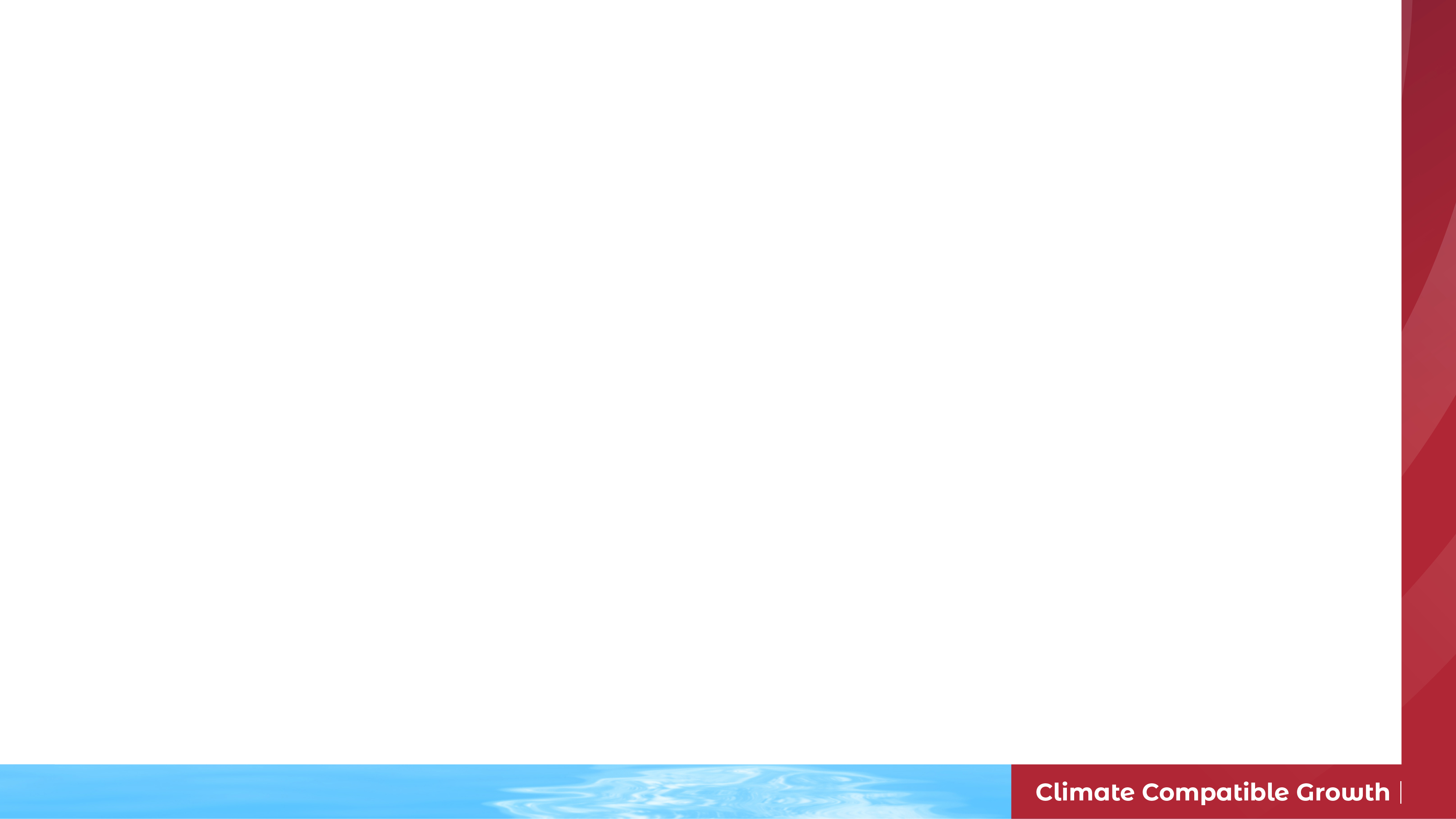 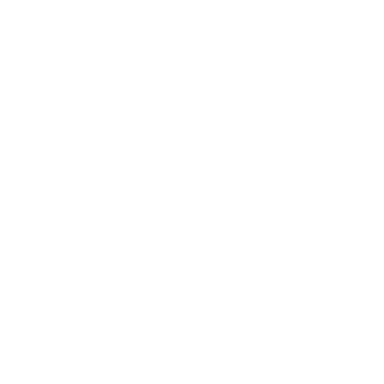 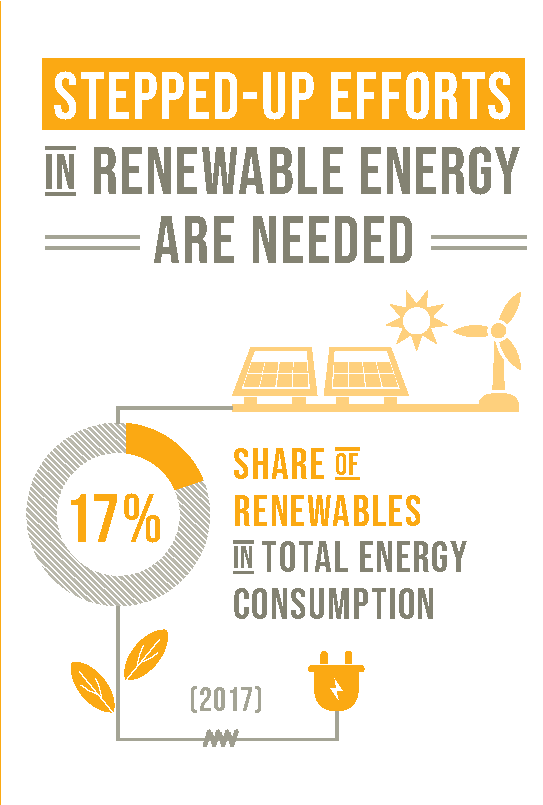 1.1.1 Why is finance required for Sustainable Energy
Energy infrastructure is capital intensive
Investment is also needed for generation, storage, transmission, distribution
Most investment cost is upfront
Returns on investment in the longer term
Challenges of financing affordable, clean energy
SDG 7 is not achievable without effective investment planning
Source: sdgs.un.org/goals/goal7
3
[Speaker Notes: As you might imagine, building a power plant – whether it involves solar farms, wind turbines or a nuclear reactor – requires a significant amount of capital expenditure.
And investment is needed not only for generating power, but also to get it on to the grid and to where it is needed, such as homes and places of business.
When these investments are being made, a lot of the spending happens right at the start of the project, before the plants or infrastructure are making any income.
And it may take many years of generation before the capital costs of the project are paid back in full.
So there are challenges and risks associated with financing clean energy. But without this energy, we cannot achieve the Sustainable Development Goals (or S D Gs).
Here we focus on SDG 7- Ensure access to affordable, reliable, sustainable and modern energy for all.
There are challenges and risks associated with financing clean energy. As of 2017, renewables only accounted for 17% of total energy consumption.
Effective investment planning is absolutely critical to mitigating these financing risks. This course will teach you how to use FINPLAN, a tool used by planners worldwide.]
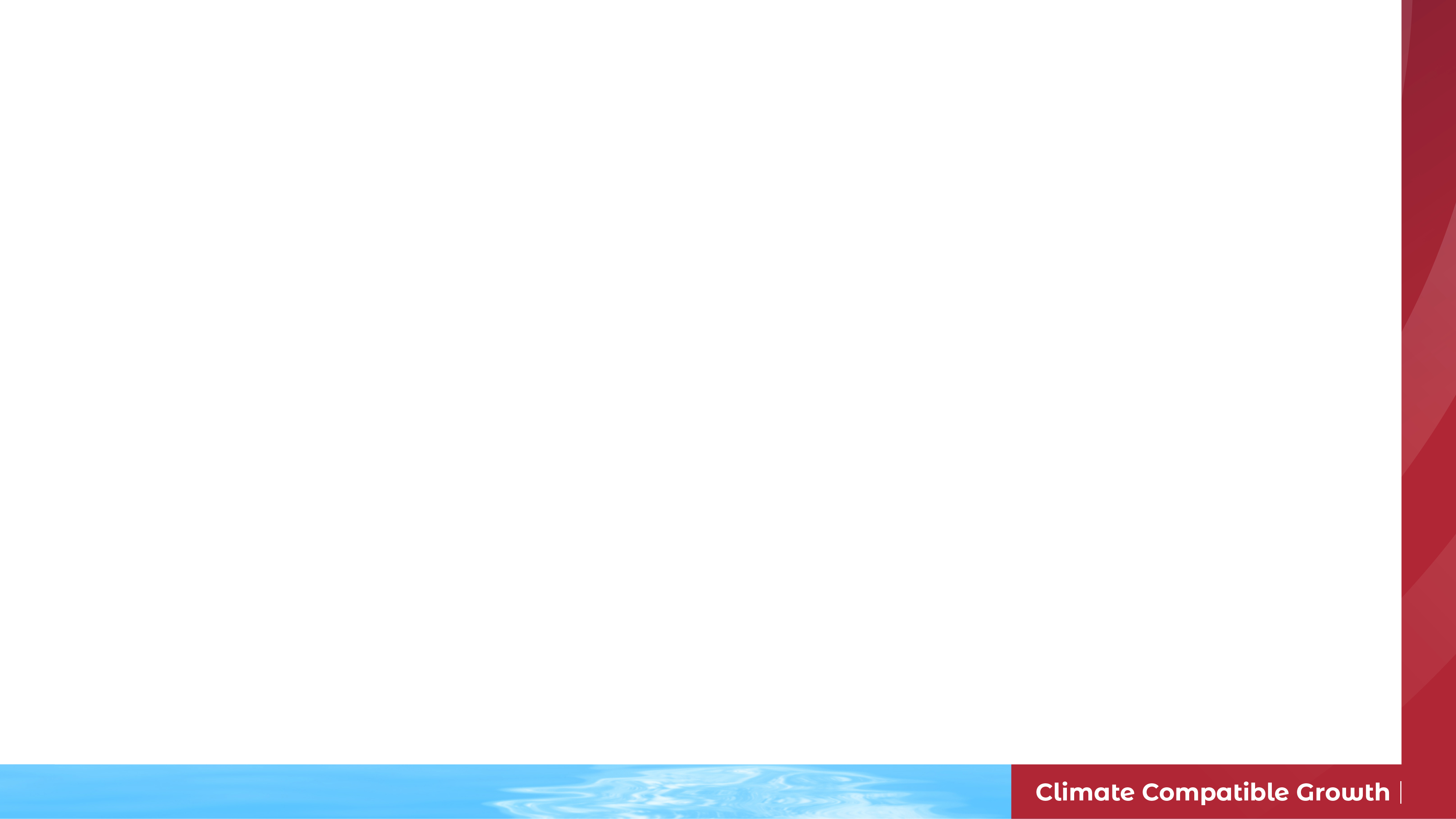 1.1 Financing Affordable and Clean Energy
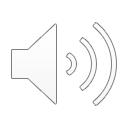 1.1.2 The Status of SDG Financing
Power generation accounts for around 40% of world’s CO2 emissions
The financing requirement to meet SDG 7 is  approx. $1.3 trillion per year to 2030
Current financing levels are only around US$500 bn per year
Investment is concentrated in richer countries
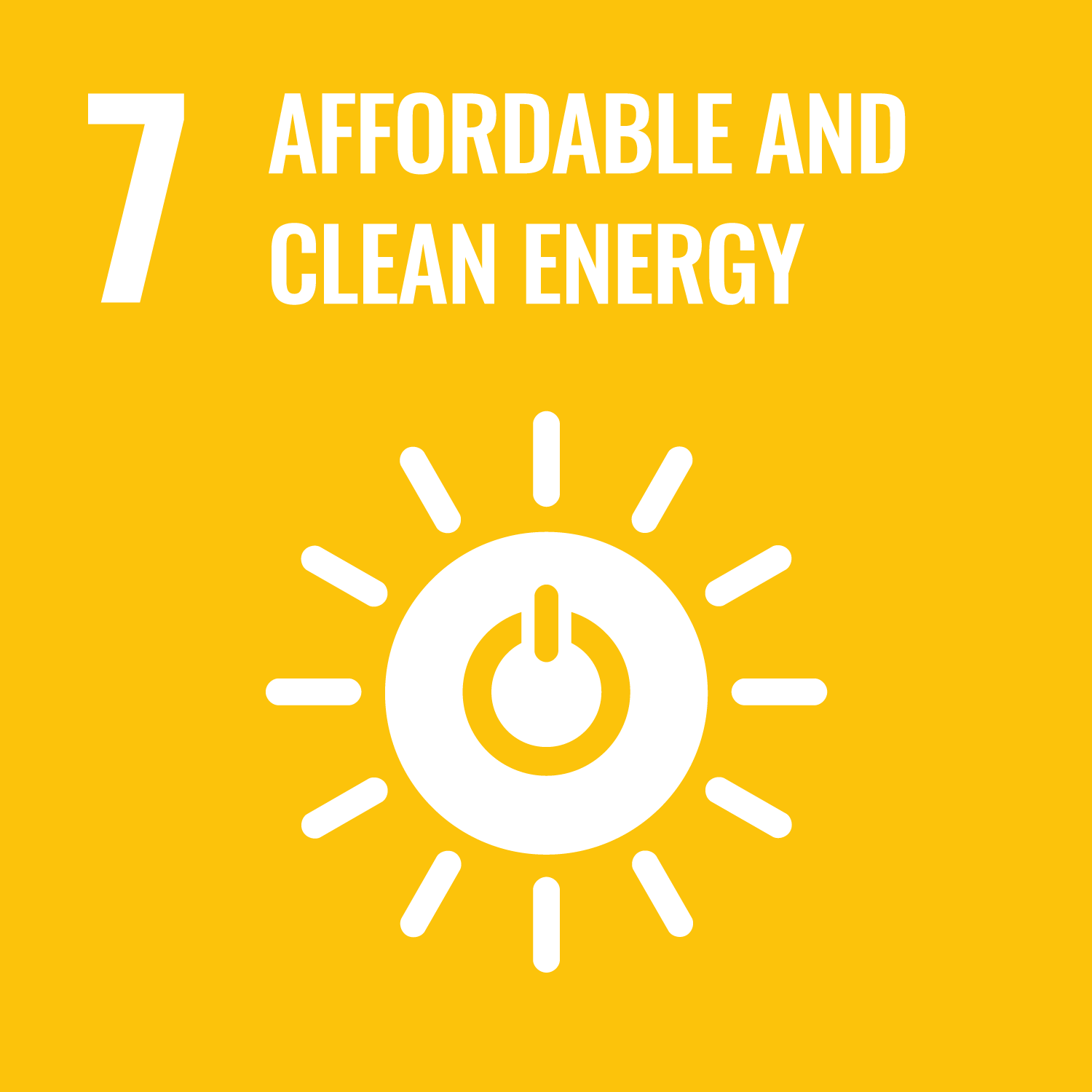 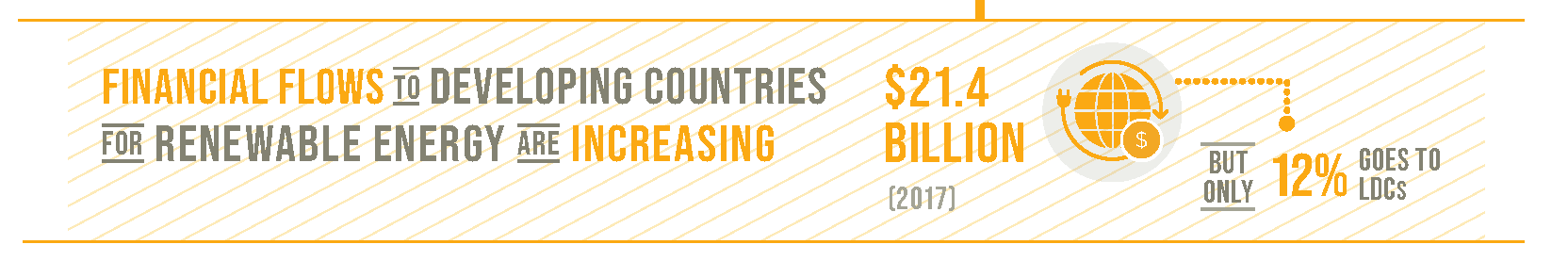 Source: sdgs.un.org/goals/goal7
4
[Speaker Notes: Power generation accounts for around 40 per cent of the world’s Carbon Dioxide emissions so decarbonizing of the sector is really important.
Energy-related emissions in 2018 rose by 1.7 per cent. This was driven by a larger 2.3 per cent growth in energy consumption.
This reinforces the urgency to accelerate investments in sustainable energy, so that increased demand does not lead to increased emissions.
The overall financing requirement to meet SDG 7 is estimated at 1.3 to 1.4 trillion U.S. Dollars per year until 2030.
While progress is being made to scale-up financing, current annual financing levels are significantly below this level.
Moreover, investment is not spread equally, with developed countries and some middle-income countries accessing finance while many developing countries are left out.]
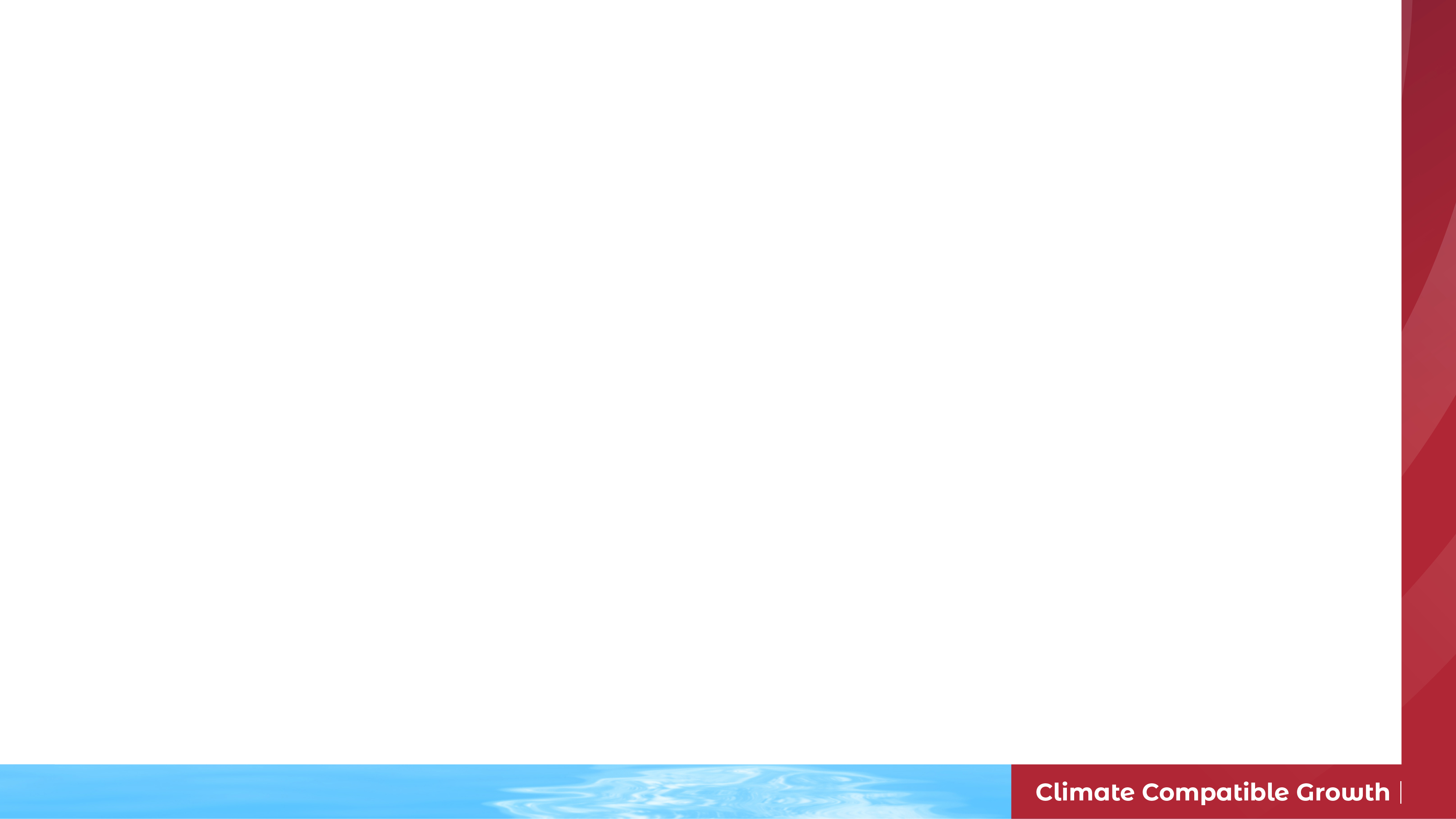 1.1 Financing Affordable and Clean Energy
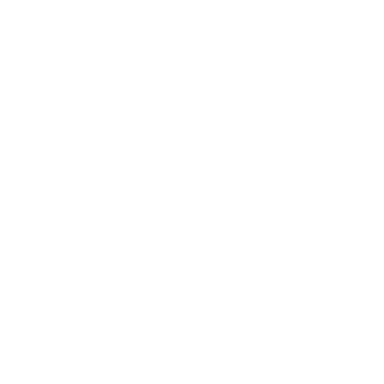 1.1.3 Investment is Concentrated in Richer Countries
Africa and parts of Asia attract comparatively low private investment
Public funding is insufficient to bridge the finance gap
Development finance is not yet mobilizing enough private finance
Better financial planning of projects could help increase flows
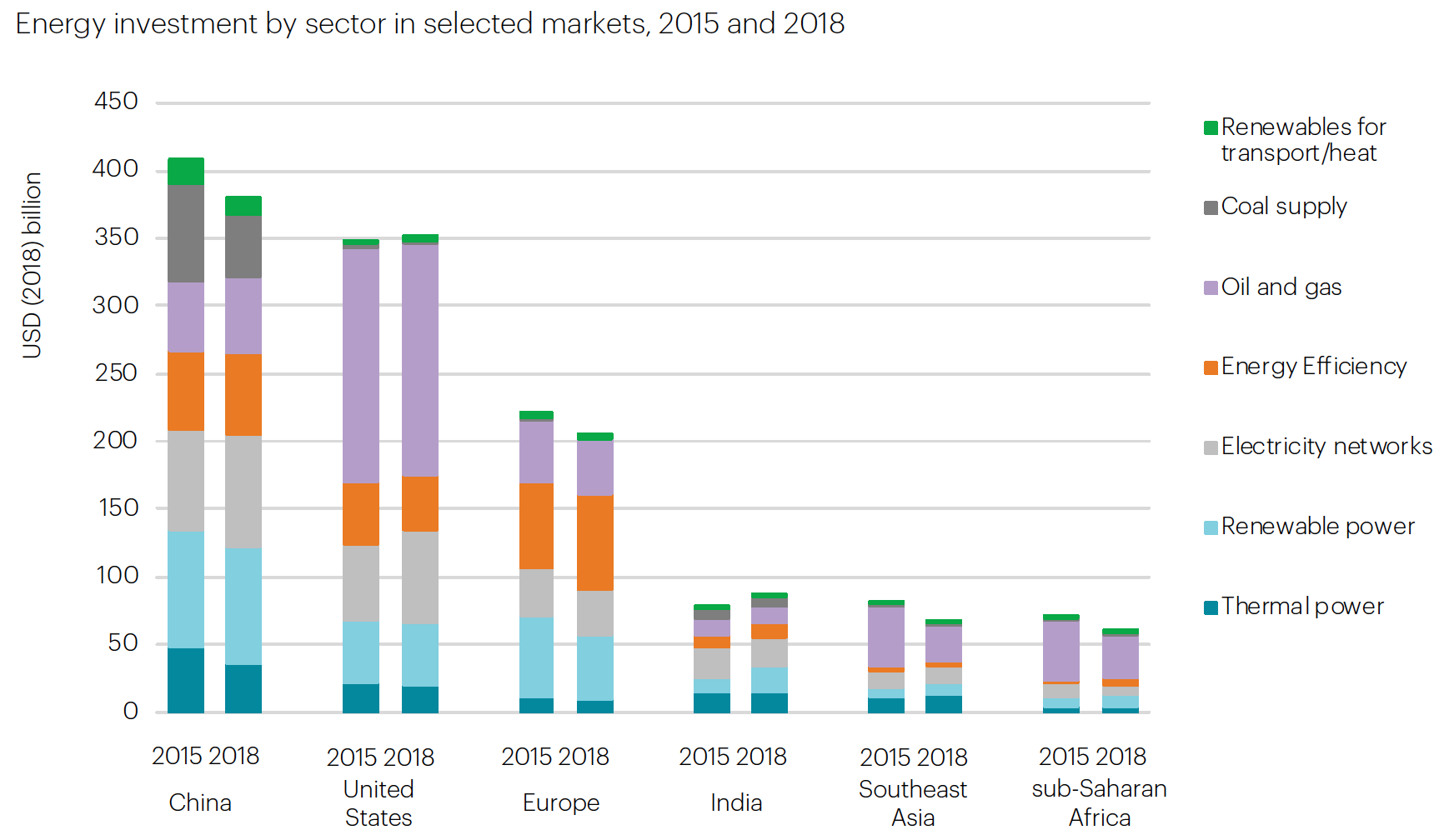 IEA (2019)
5
[Speaker Notes: In 2018, power sector investments in 2 countries - China and the United States - were over 350 billion U.S Dollars in each
That is less than investments in large regions such as Sub-Saharan Africa, South-east Asia, and the Indian subcontinent combined
With the annual energy financing gap in the hundreds of billions of dollars, the money that is going into financing energy projects needs to increase
For this increase to happen, good financial planning of projects is necessary so that it contributes to an enabling environment (discussed more in Slide 9), which in turn supports financial flows and ultimately leads to positive progress in meeting S.D.G 7]
1.1 Financing Affordable and Clean Energy
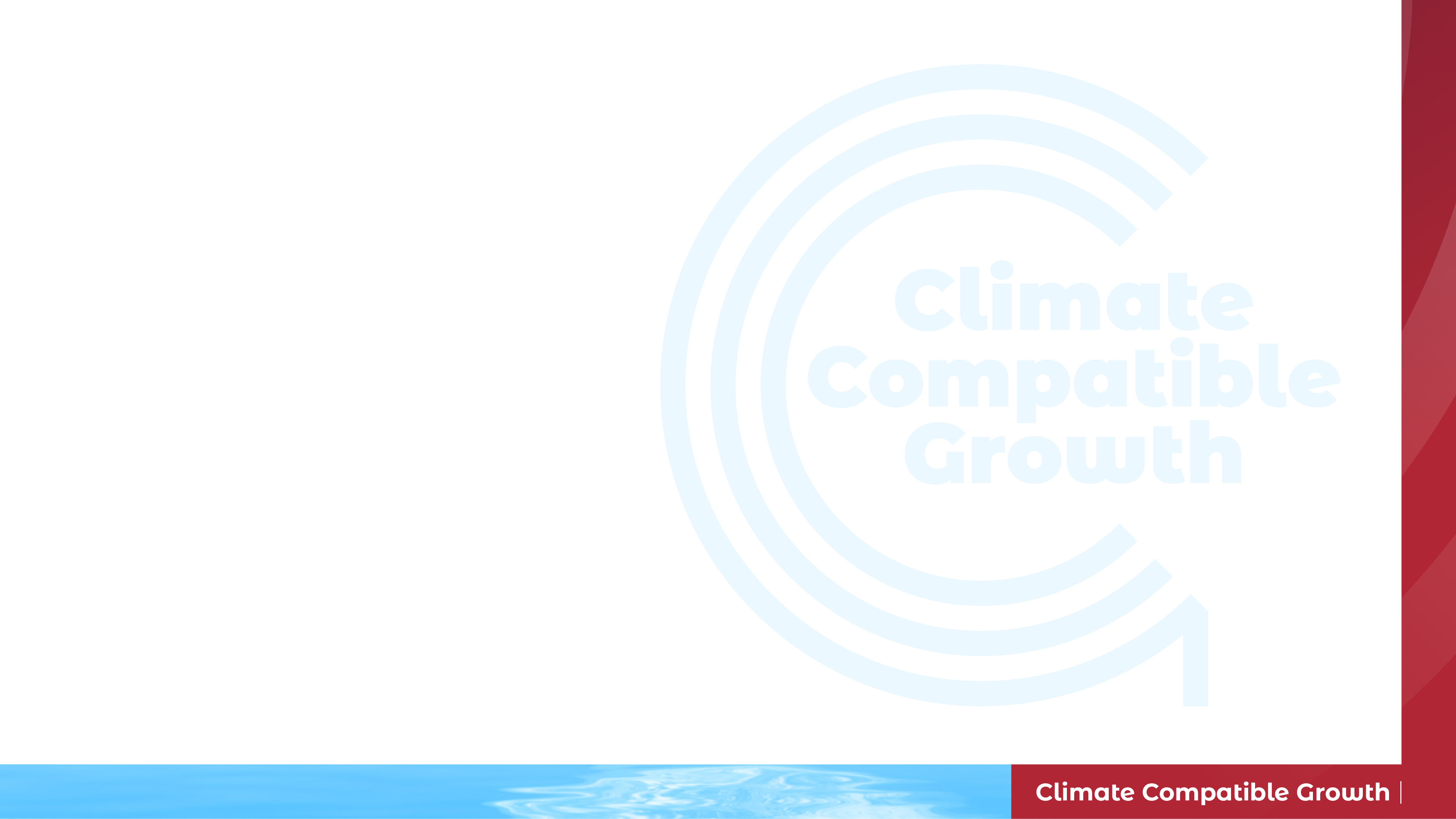 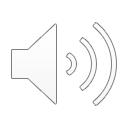 1.1.4 Priority Actions Required to 2030
Demand Side Interventions
policy de-risking
financial de-risking

Supply Side Interventions
financial system reform 
new low-cost asset classes
Course Name
Mini Lecture Learning Objective
6
[Speaker Notes: A wide range of public measures exist to promote financing for low-carbon energy investment. 
In practice, specific combinations are needed, depending on the country context
Demand-side interventions include policy de-risking, financial de-risking, and direct financial incentives 
Improving the financial viability of projects is a key priority
Supply side interventions include financial system reform and new low-cost asset classes]
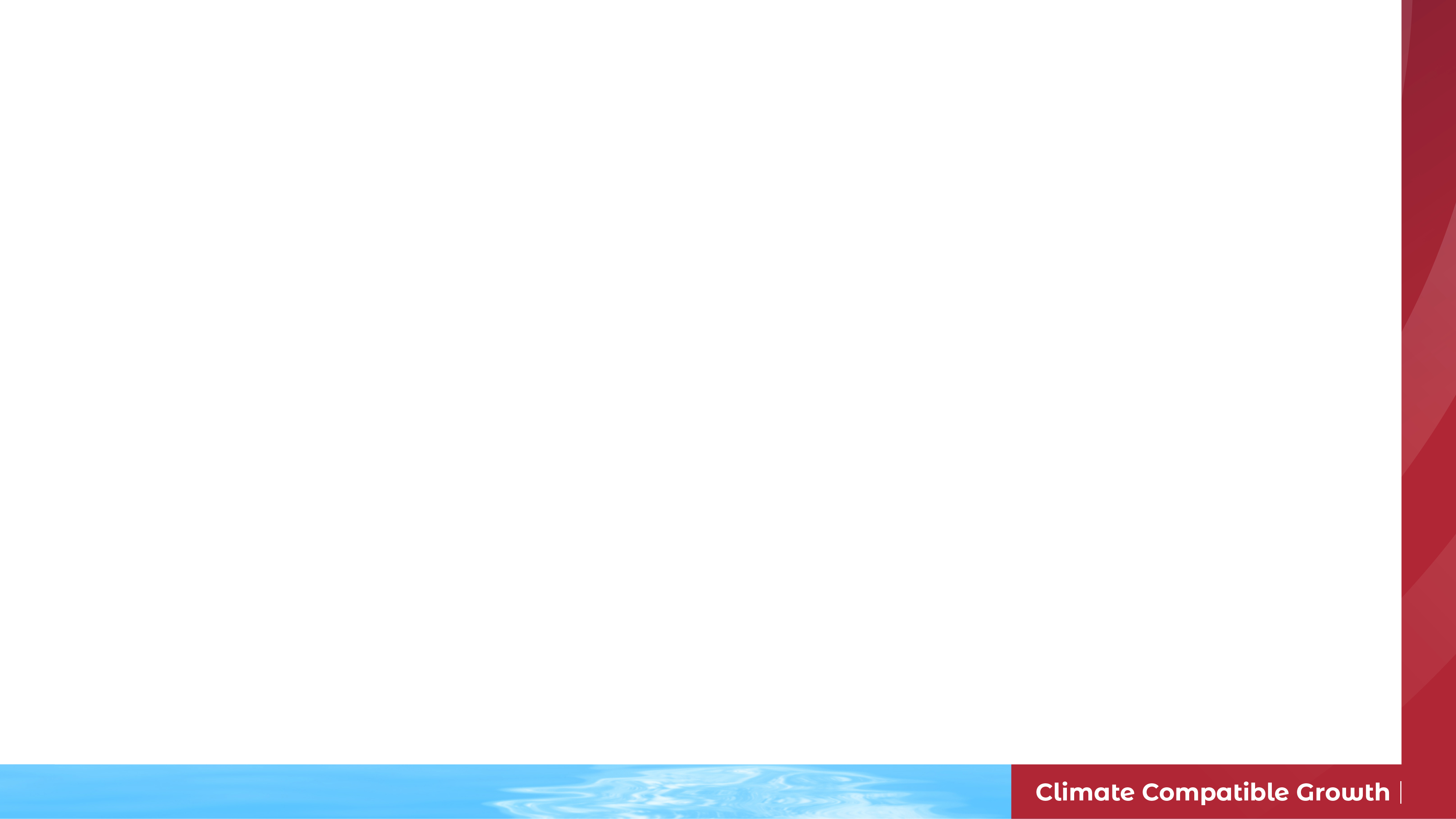 1.1 Financing Affordable and Clean Energy
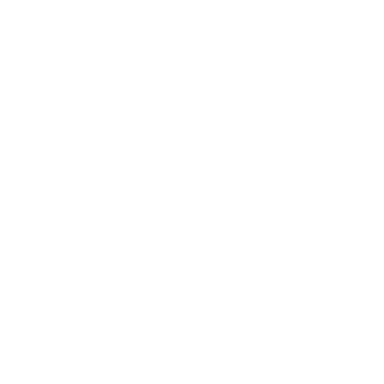 1.1.5 Capacity Building in the Financial Sector
Requirement to align financial systems with sustainable development
Lack of access to capital domestically is a major development constraint
Reform of domestic financial sector is the ultimate solution
Effective domestic financial modelling of projects is critical to build capacity
7
[Speaker Notes: To recap
There is growing momentum to align financial systems with sustainable development 
A major barrier to scaling-up low-carbon energy is the lack of access to domestic capital expenditure
International finance can help, but it exposes investors to foreign exchange risk. 
Hence the long-term, sustainable solution is to fast-track reform of domestic financial sectors, bringing depth and liquidity, with the aim of a balanced mix of domestic and international finance flowing to low-carbon energy.
Better financial modelling is vital for building domestic capacity.
All of this requires a supportive enabling environment]
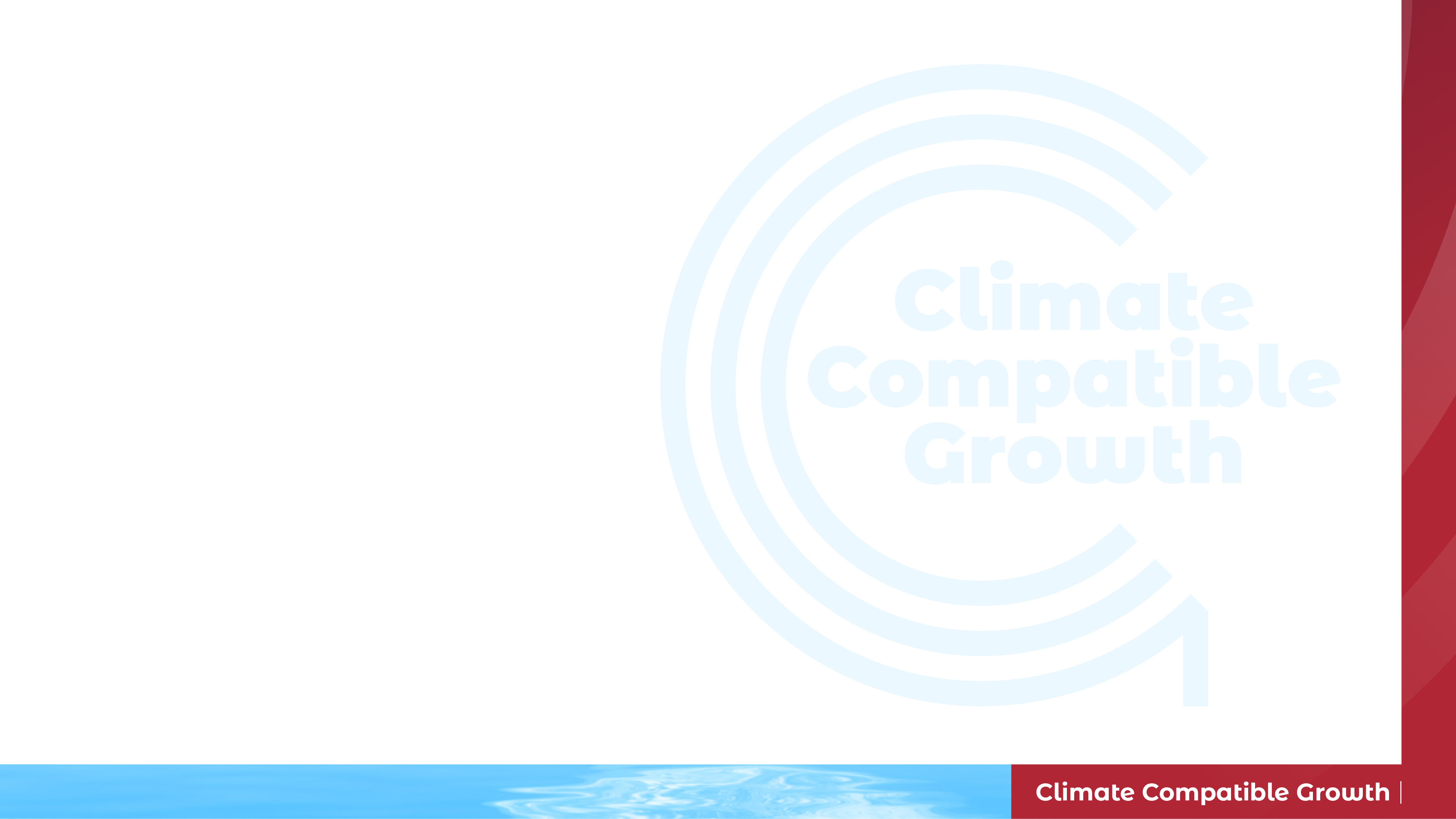 Lecture 1.1 References
The Sustainable Development Goals Report-2020 https://sdgs.un.org/sites/default/files/2020-07/The-Sustainable-Development-Goals-Report-2020_Page_14.png
IEA (2019) World Energy Investment Report. https://www.iea.org/reports/world-energy-investment-2019
Course Name
MINI LECTURE NUMBER & NAME
Mini Lecture Learning Objective
8
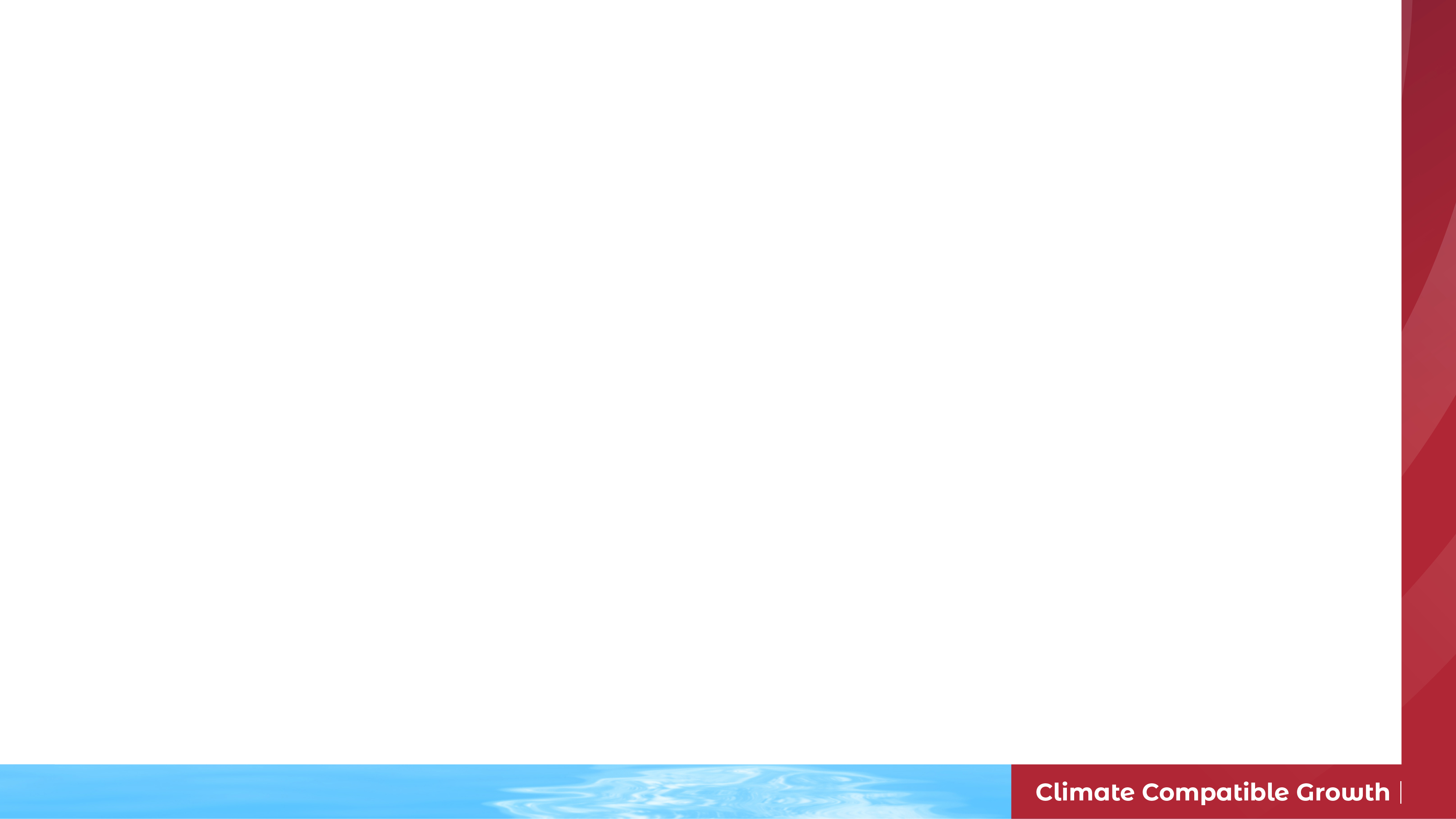 1.2 Importance of an Enabling Environment
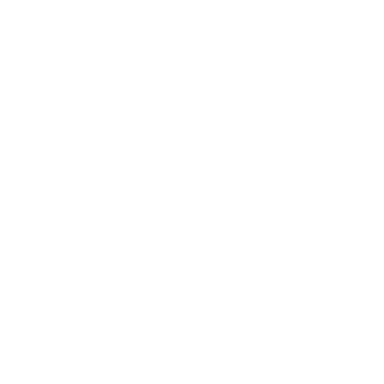 1.2.1 What is an ‘Enabling Environment’?
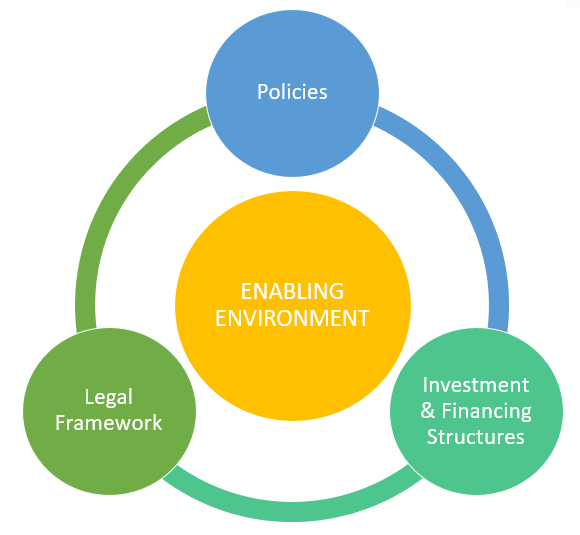 9
[Speaker Notes: Planning tools like FINPLAN play a vital role in establishing a supportive enabling environment.
But what is an enabling environment, exactly?
Basically, it is a strong and transparent regulatory framework that facilitates both private and public investment. This involves policies, legal framework, and investment and financing structures.
This framework should include a regulatory institution that 
[1] is autonomous, 
[2] has clear authority and capacity to fulfill its mandate, and
[3] is held accountable for its decisions and actions. 
The framework should also clarify important regulatory aspects such as pricing, land rights, offtake arrangements, and performance standards]
1.2 Importance of an Enabling Environment
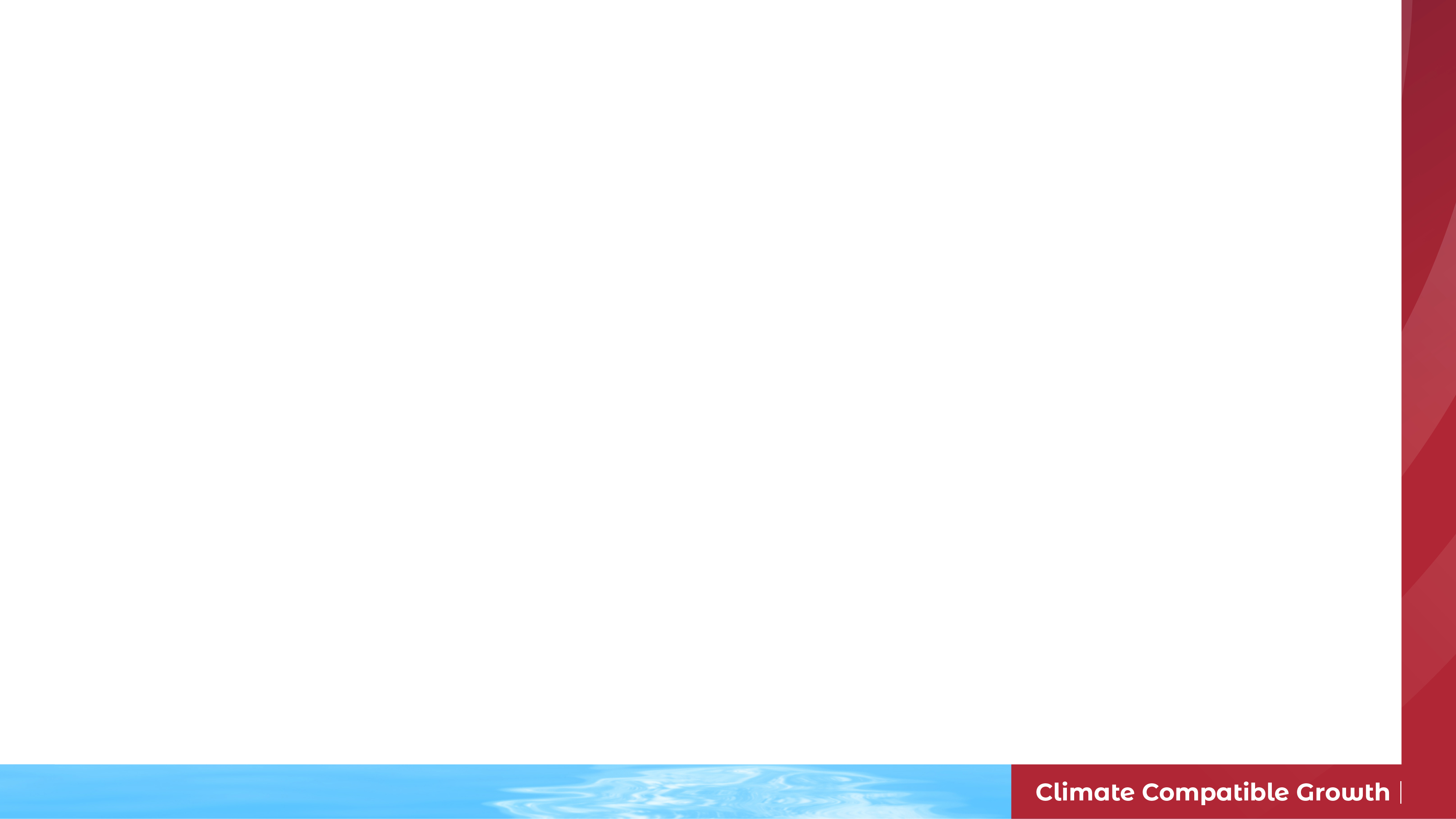 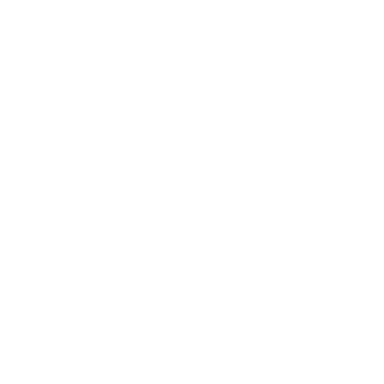 1.2.2 Considerations of Commercial Investors
Creditworthy Off-takers
Cost-Reflective Retail Tariff Structures
Technical and Commercial Efficiency
Clear and Transparent Procurement Processes
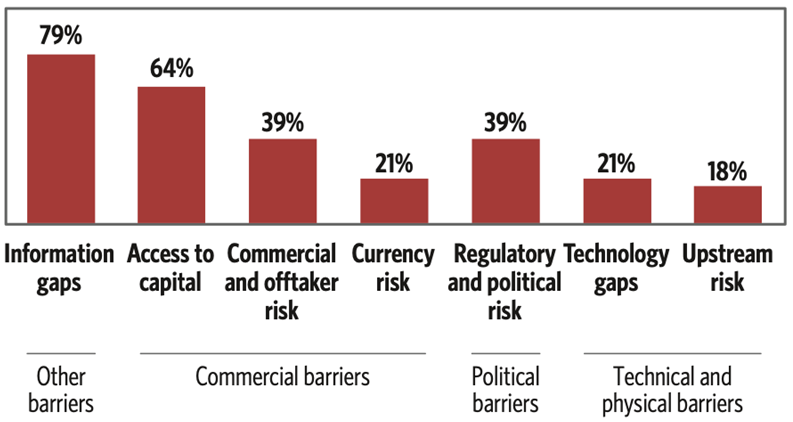 Proportion of Blended Finance vehicle addressing specific risks and barriers (CPI 2018)
10
[Speaker Notes: Commercial investors assess a series of considerations before investing in a particular project within a specific country.
Lack of investor confidence in the creditworthiness of off-takers hinders electricity sector development. As a note, an off-taker is the party who buys the product being produced by the project or who uses the services being sold by the project. Efficient, financially solvent off-takers mitigate investor risk and encourage increased private sector participation.
Investments in the power sector will only be sustainable if the tariff structure accurately reflects costs and risks and provides a rate of return that encourages continued private sector engagement. This must be carefully balanced against the critical need to protect consumers, ensure affordability, and expand electricity access. Cost-reflective tariffs often take time to achieve, and there are many different ways to structure the retail tariff system depending on the best fit for a particular country or context. In general, effective tariff management strategies include public engagement, transparent processes, regular adjustment, and appropriate measures to ensure affordability.
Improved technical and commercial efficiency in the electricity sector will enable delivery of more services to more consumers; lower costs throughout the supply chain; and increased quality and commercial viability. Efficiency can be improved through interventions including infrastructure investment and maintenance, improved metering and bill collection, demand-side management, and consumer education.
Procurement processes that integrate international best practices such as fair and competitive bidding, life-cycle cost analysis, and best-value determination will increase investor confidence, lower costs, and facilitate sustainable, longer-term investments.
As shown by the graph from the Climate Policy Initiative Report (2018), information gaps, access to capital, the regulatory and political risks represent the main barriers addressed in blended finance initiatives.]
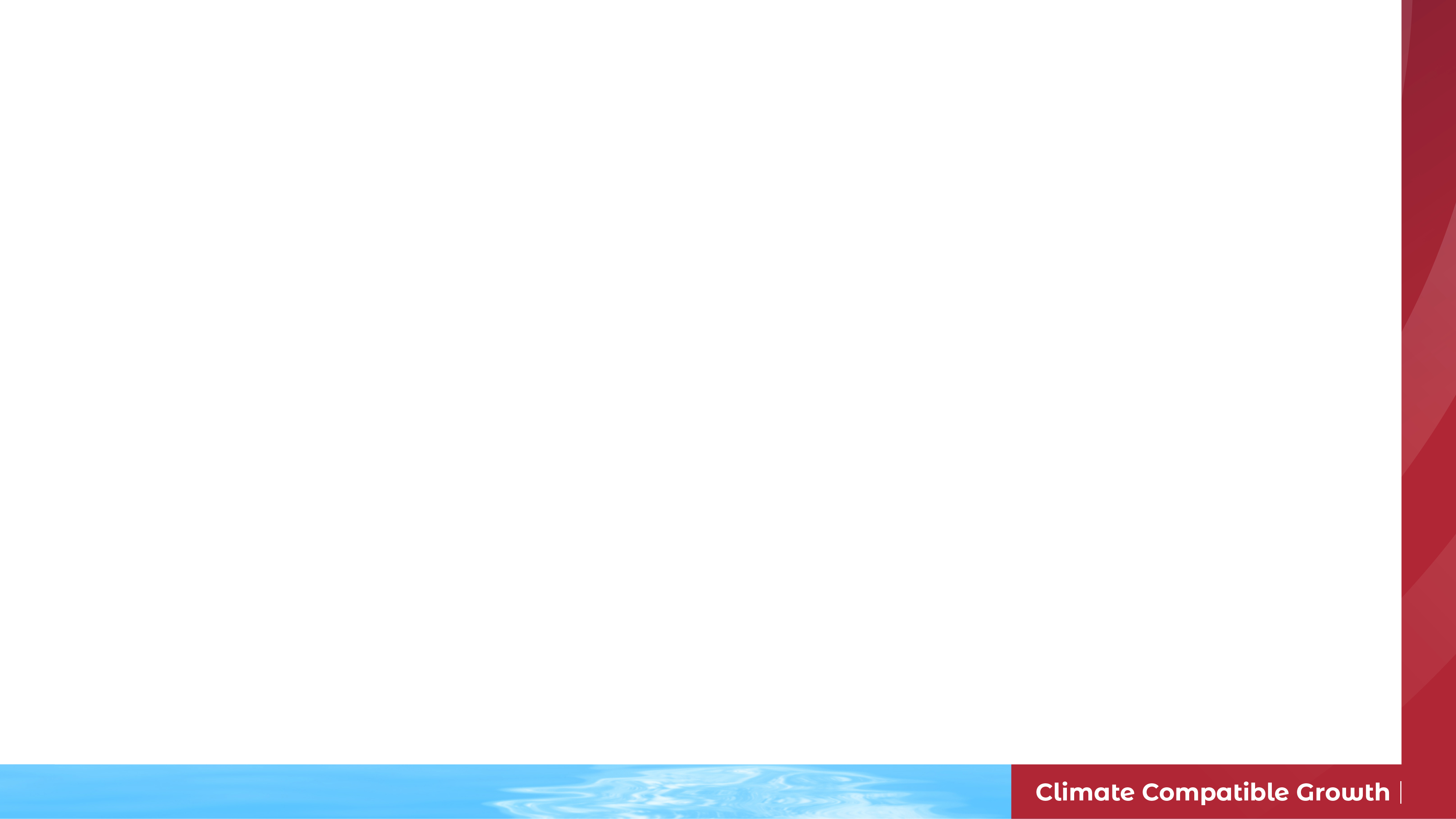 1.2 Importance of an Enabling Environment
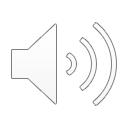 1.2.3 Strategic and Integrated Power Sector Planning
Resilient, least-cost power system
Continues to meet demand over time
Integrates development goals
Optimizes energy mix
11
[Speaker Notes: Effective, Strategic and Integrated Power Sector Planning helps ensure the development of a resilient and least-cost power system that continues to meet demand over time. 
Power sector planning should consider and integrate key development goals as well as interactions with water, land-use, and air quality. 
Effective planning will prioritize an optimal mix of energy resources to meet the expected load, new or extended transmission and distribution infrastructure, energy efficiency measures, and off-grid solutions.
Overly complex procedures for mobilizing energy projects often hinder sector development. Streamlining and clearly communicating the steps required to achieve essential project components, such as land acquisition, feasibility studies, and standards compliance, helps private sector actors navigate and accelerate this process while bringing down transaction costs.]
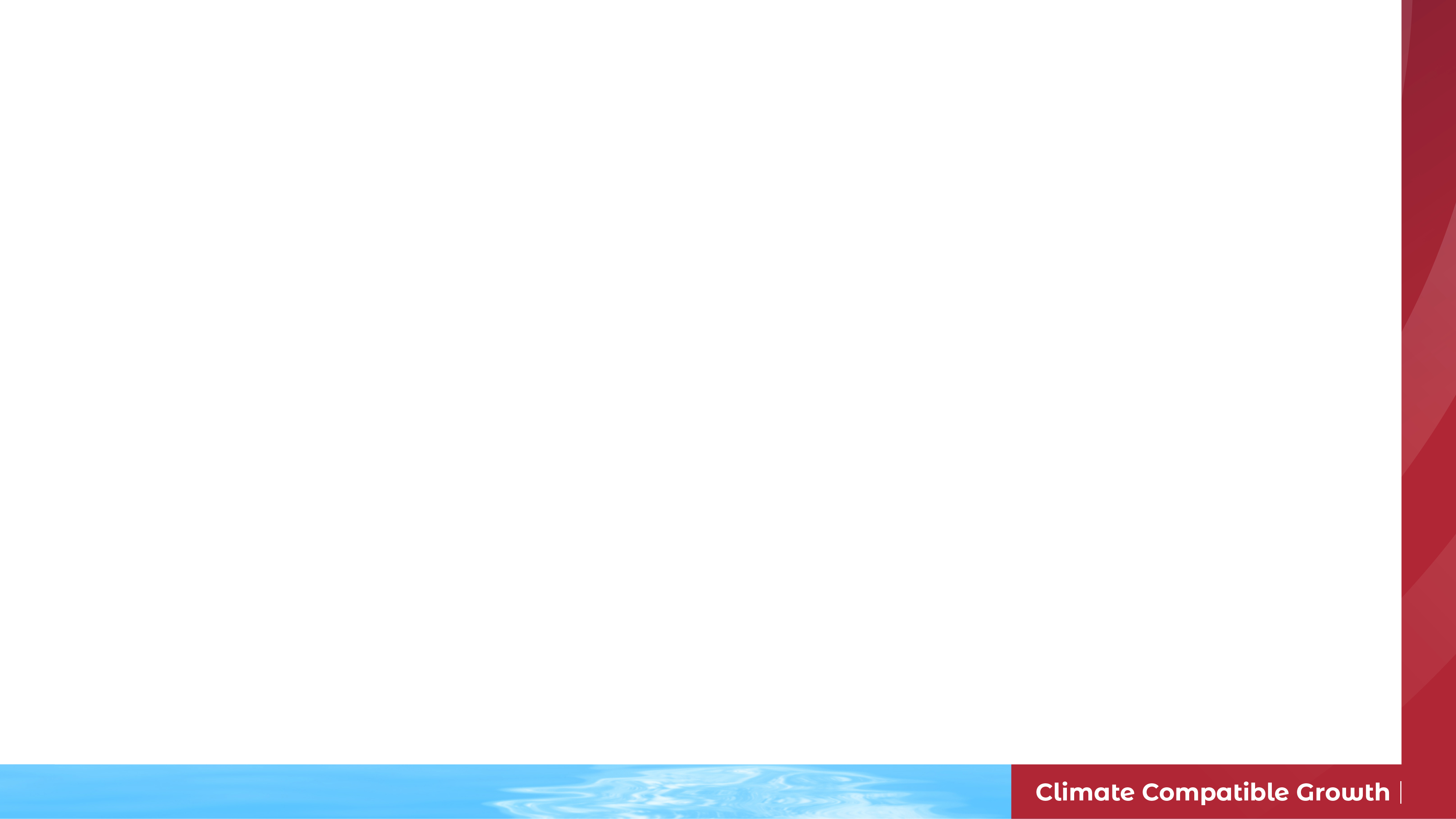 1.2 Importance of an Enabling Environment
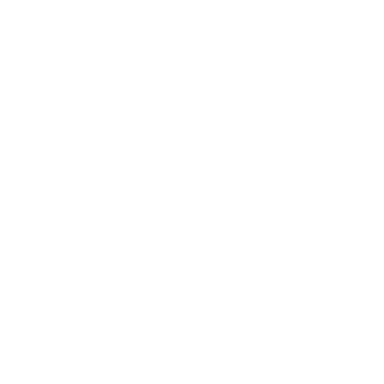 1.2.4 Project Financing
Financing constraints due to suboptimal enabling environment
Use of concessionary and commercial finance
Importance of calculating and projecting cash flows
Financial indicators that signal project viability
12
[Speaker Notes: In developing countries, financial constraints are often the most important obstacle to implementing optimal electricity expansion plans. 
Where the enabling environment is sufficiently developed, concessionary and commercial finance may be combined. 
As a note, concessional finance is below market rate finance provided by major financial institutions, such as development banks and multilateral funds, to developing countries to accelerate development objectives.
Project planning needs to take into account different financial sources - including export credits, commercial loans, grant funds, bonds, equity and derivatives - and to prepare balance sheets, calculate projected cash flows, financial ratios and other financial indicators.]
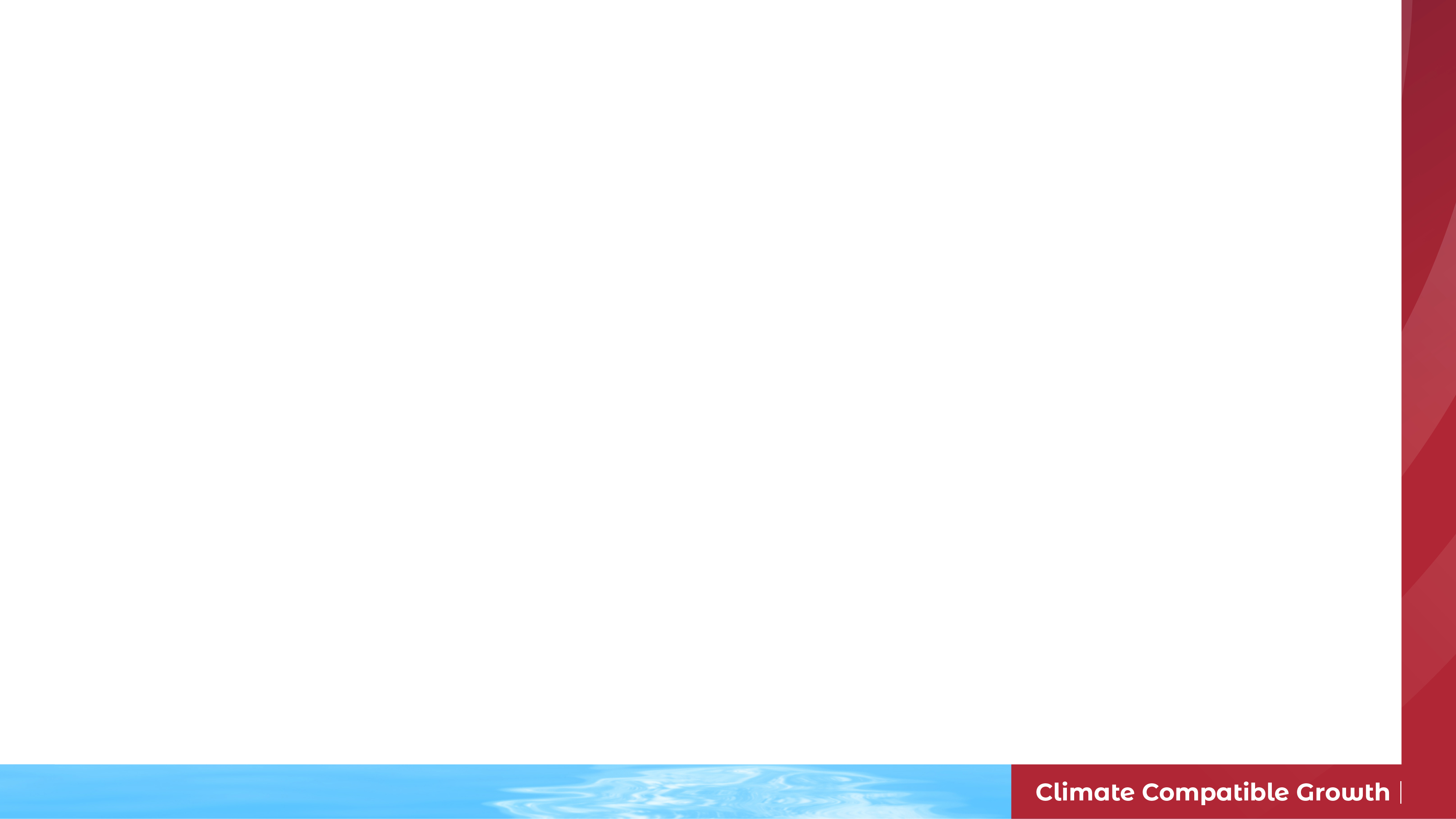 1.2 Importance of an Enabling Environment
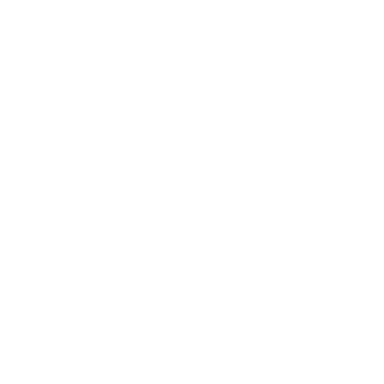 1.2.5 Sustainable and Equitable Inclusion
Environment and social soundness of projects are critical to the investment sustainability.
Engagement with local communities prior and during the implementation phase
Gender equality
Female empowerment
13
[Speaker Notes: The environmental and social soundness of power sector projects are critical to the success and sustainability of these investments as they will influence project financing.
Engagement with local communities, including traditionally marginalized groups, to identify and mitigate risks begin at the earliest stages of project development. This engagement should continue throughout implementation in a transparent and inclusive manner. Demonstrated commitment to environmental and social sustainability is evidenced by the adoption and application of national laws, regulations, and best practices.
The human development and economic growth opportunities that arise from growth in the energy sector often do not offer equal participation and impact between men and women. Energy related projects, programs, and policies that explicitly recognize imbalances and intentionally strive to reduce inequities and foster effective engagement of all result in better outcomes. This is the case both in terms of the sustainability of the energy sector and human development opportunities.]
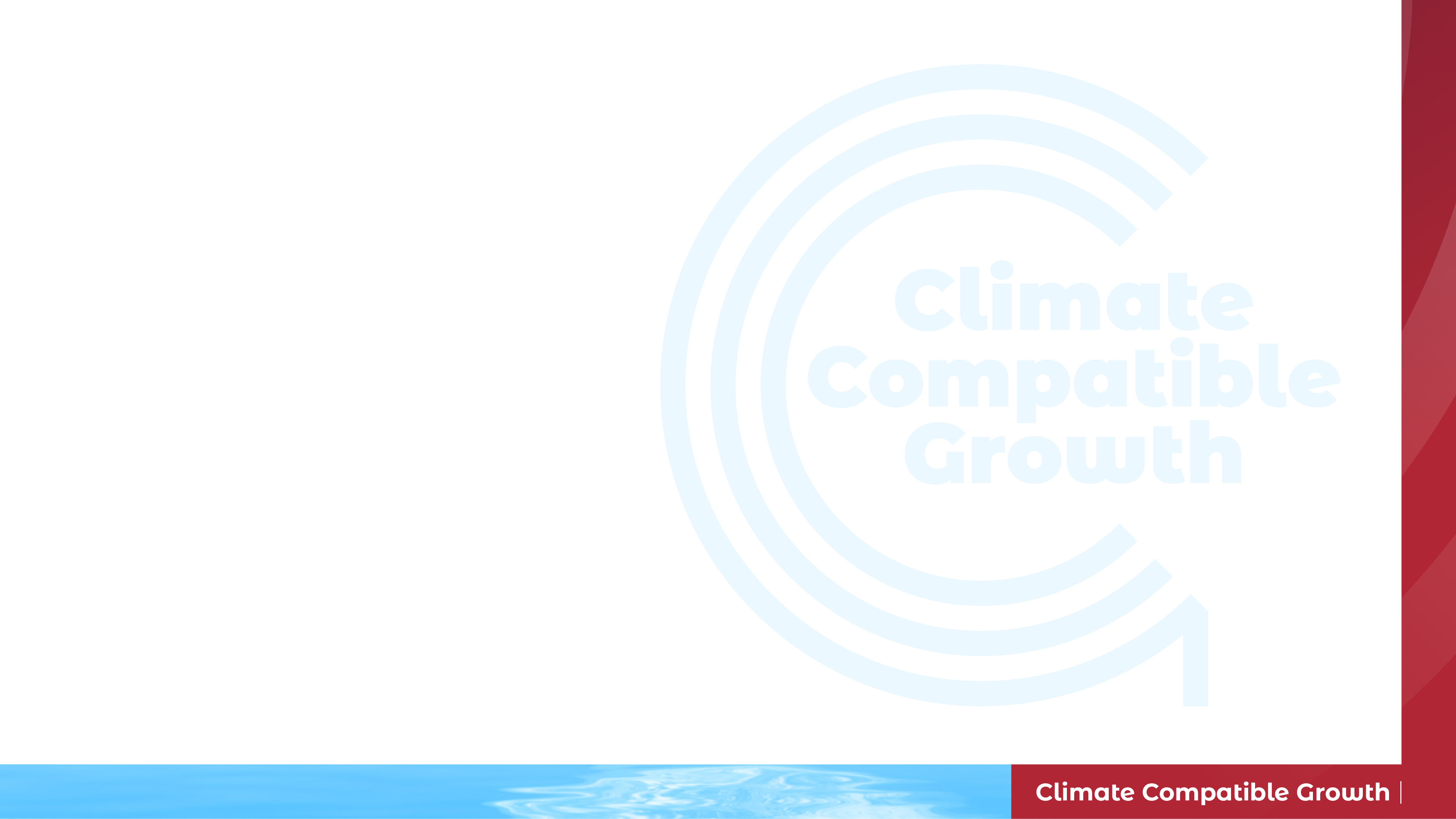 Lecture 1.2 References
GWP (Global Water Partnership). 2018. The Enabling Environment. Viewed 28 February 2021. https://www.gwp.org/en/learn/iwrm-toolbox/The-Enabling-Environment/
Climate Policy Initiative Report. 2018. Blended Finance in Clean Energy: Experiences and Opportunities. Available at: https://www.climatepolicyinitiative.org/wp-content/uploads/2018/01/Blended-Finance-in-Clean-Energy-Experiences-and-Opportunities.pdf
Course Name
MINI LECTURE NUMBER & NAME
Mini Lecture Learning Objective
14
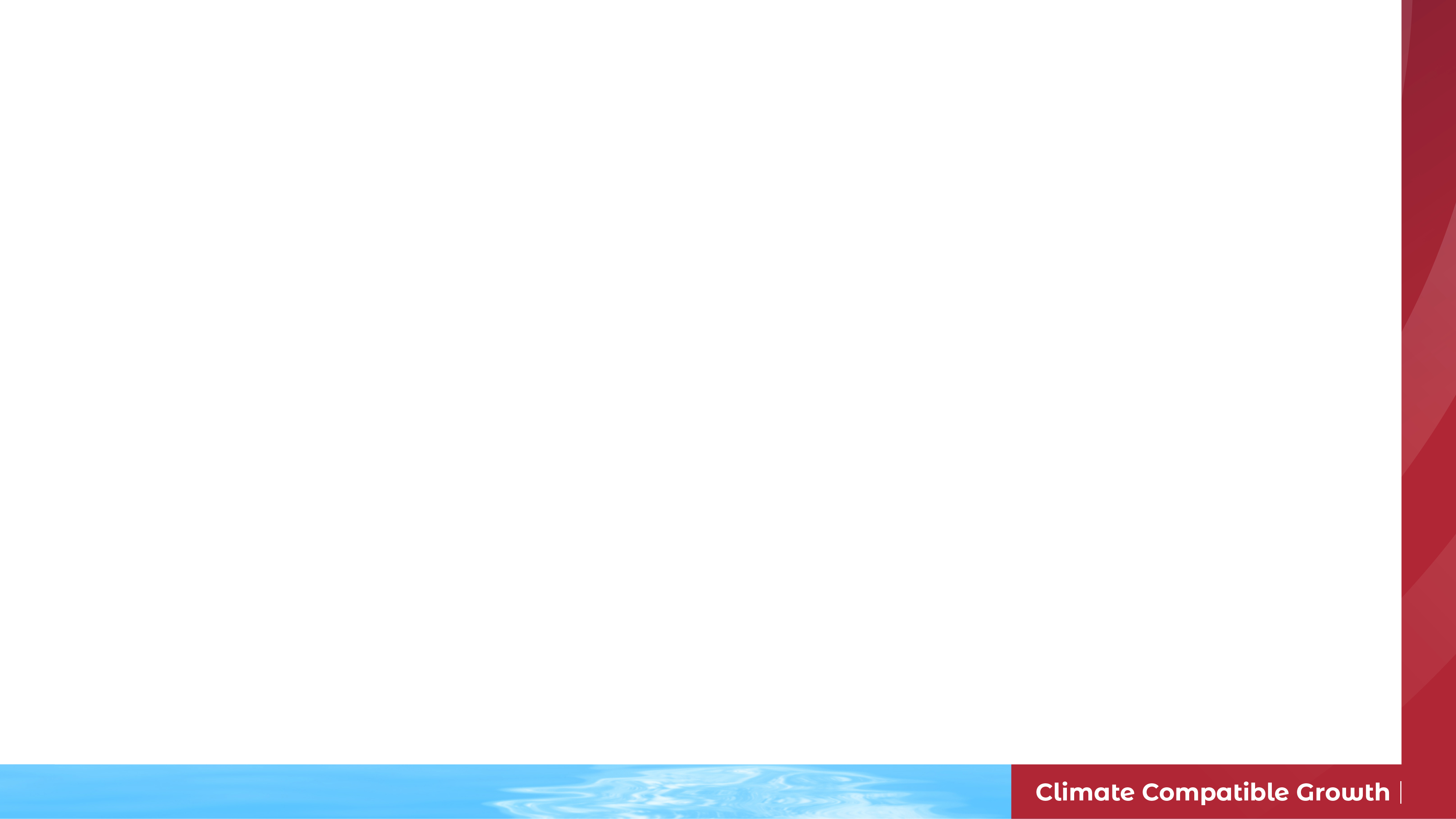 1.3 Blended Finance
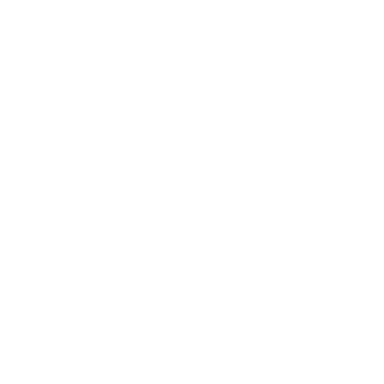 1.3.1 What is Blended Finance?
Use of catalytic capital 
Public or philanthropic sources
Increase private sector investment
Developing country, SDG focus
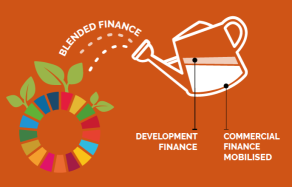 Source: OECD 2018
15
[Speaker Notes: Within the following slides we will be looking deeper into configurations of blended finance to enable sustainable energy production. Here we will explain what is blended finance.
Blended finance is the use of catalytic capital from public or philanthropic sources to increase private sector investment in developing countries towards sustainable development. 
As a note, catalytic capital is defined as debt, equity, guarantees, and other investments that accept disproportionate risk and/or concessionary returns relative to a conventional investment in order to generate positive impact and enable third-party investment that otherwise would not be possible.
Put in simple terms, blended finance refers to the combination of both public and private funds for a specific investment. 
Blended finance can address critical challenges to increasing access to clean and affordable energy. 
Blended finance vehicles can help reduce the cost of capital, lower the cost of access, and attract financing to otherwise seemingly unattractive opportunities.]
1.3 Blended Finance
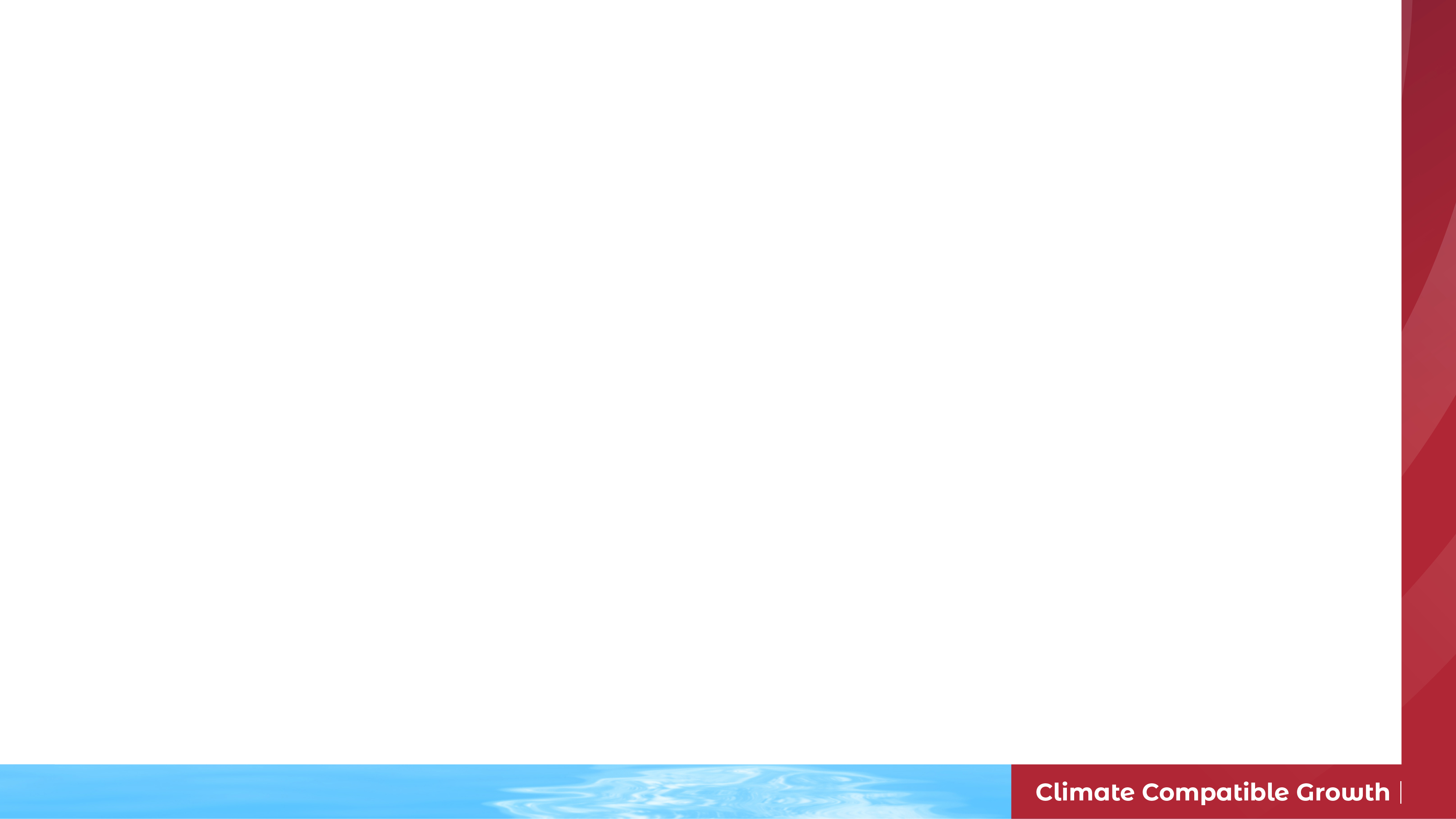 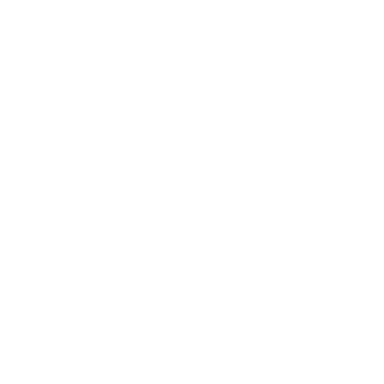 1.3.2 What is Blended Finance?
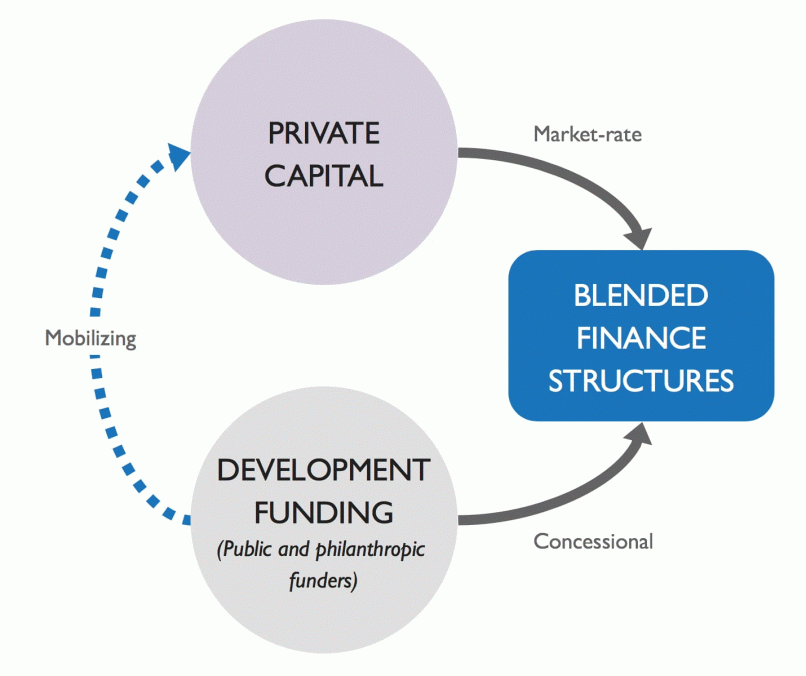 Source: Convergence © weblink
16
[Speaker Notes: The objective is to catalyze private sector investment in projects by first having development funds committed to that same project.
Development funding is concessional capital, and it can come from public or philanthropic sources. 
As a note, concessional capital is below market rate finance provided by major financial institutions, such as development banks and multilateral funds, to developing countries to accelerate development objectives.
One can create more investable opportunities in energy access projects by having concessional capital come into deals earlier when it is most risky, in order to create commercially viable projects, companies, and structures.
In addition, project sponsors and developers can work with partners to create more innovative financial products that are aligned with the commercial mandates of investors. 
Aligning these products with the existing financial instruments and products that investors are familiar with will help to increase their comfort levels, overcoming barriers to adoption.]
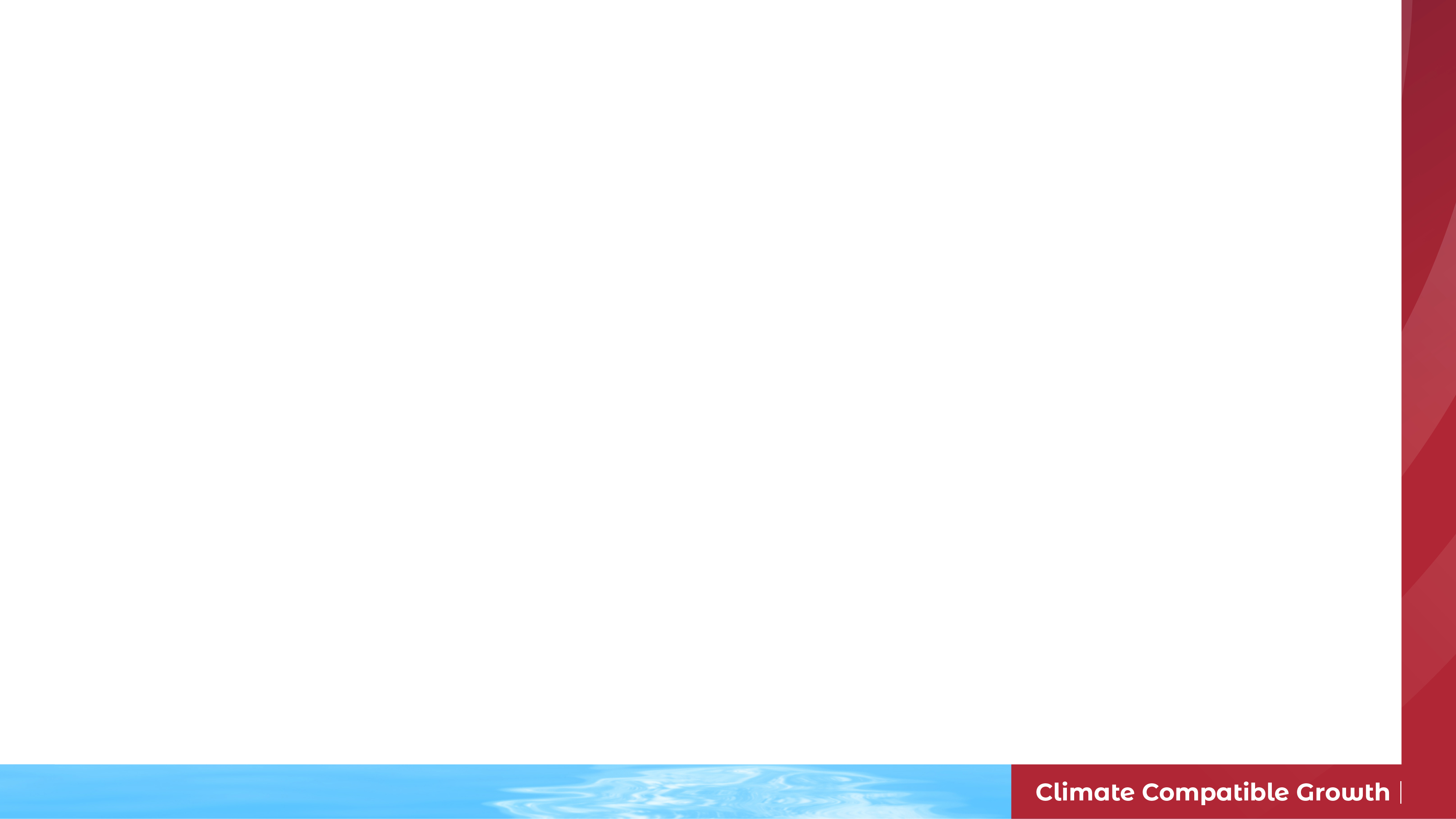 1.3 Blended Finance
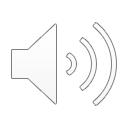 1.3.3 Blended Finance and Clean Energy Projects
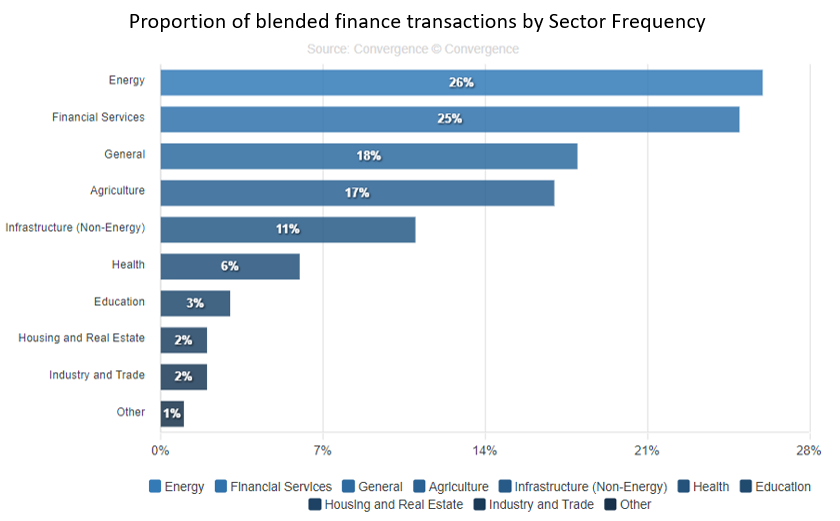 Good track record of blended finance
Liquidity, off-taker and currency risks are less frequent
Risk mitigation: guarantees and insurance
Scale of initiatives limits investors participation
Source: Convergence © weblink
17
[Speaker Notes: From the graph on this slide, energy has been the most frequently targeted sector in blended finance transactions.
The experience to date of blended finance in clean energy offers ample successes and room for improvement going forward.
As clean energy closes the “viability gap” with fossil fuels, there is a gap between the investment risks and barriers addressed by earlier blended finance initiatives and those cited by investors as most important to address going forward, with liquidity, off-taker, and currency risks less frequently addressed to date. 
There is a gap between the types of instruments most needed and those offered: risk mitigation instruments, such as guarantees and insurance, are less frequently offered than direct investment; there are also major gaps in local currency financing, early stage risk financing, and vehicles that aggregate projects, especially small ones.  
Finally, the limited scale of blended finance initiatives – both through direct investment vehicles as well as indirect blended finance via risk mitigation – likely limits the participation of many investors.]
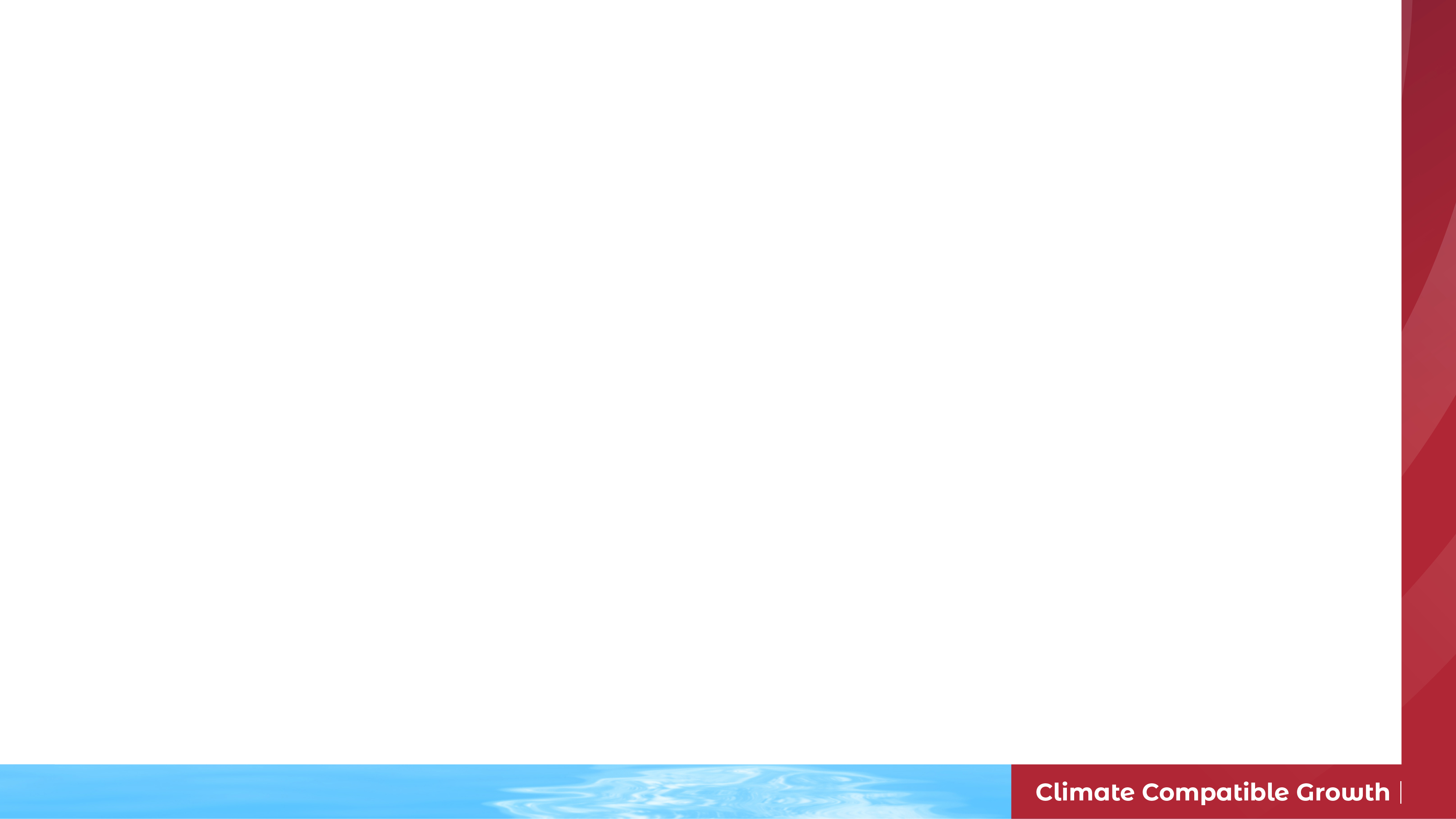 1.3 Blended Finance
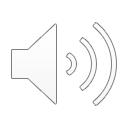 1.3.4 Barriers to the Flow of Capital
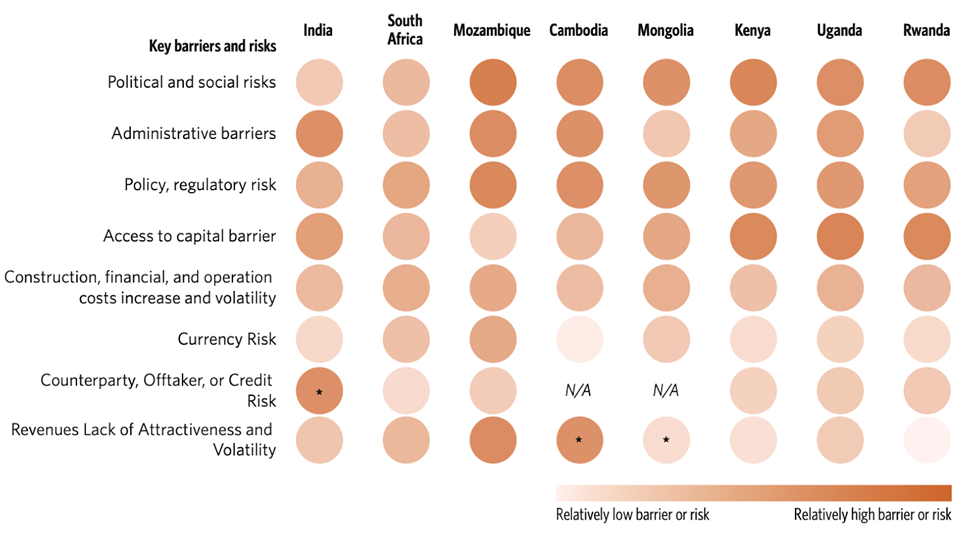 Investors are hampered by regulatory constraints.
Development bank mandates do not have enough incentives to maximize capital mobilization for projects
The right policies and enabling environment attract private capital.
(Climate Policy Initiative Report, 2018)
18
[Speaker Notes: Investors are hampered by regulatory restrictions and face a range of asset-specific risks related to their infrastructure asset exposure. They also lack reliable data on the performance of such assets in emerging markets to guide their investment decisions.
Development banks do not have strong enough incentives or business models to focus on maximizing private capital mobilization for the projects they support. 
The bilateral agreements need to increase mobilization ratios similar to developed countries, who need to crowd in more private capital for every dollar spent on development.
Developing country governments often lack the policy and institutional mechanisms to attract long-term capital and develop bankable project pipelines.
Above all, having the right policies and enabling environment will provide the biggest multiplier in terms of attracting private capital to invest in the infrastructure of emerging markets. 
As shown in the Climate Policy Initiative Report on Blended Finance in Clean Energy (2018), the figure on this slide displays the intensity of risks and barriers in selected countries.]
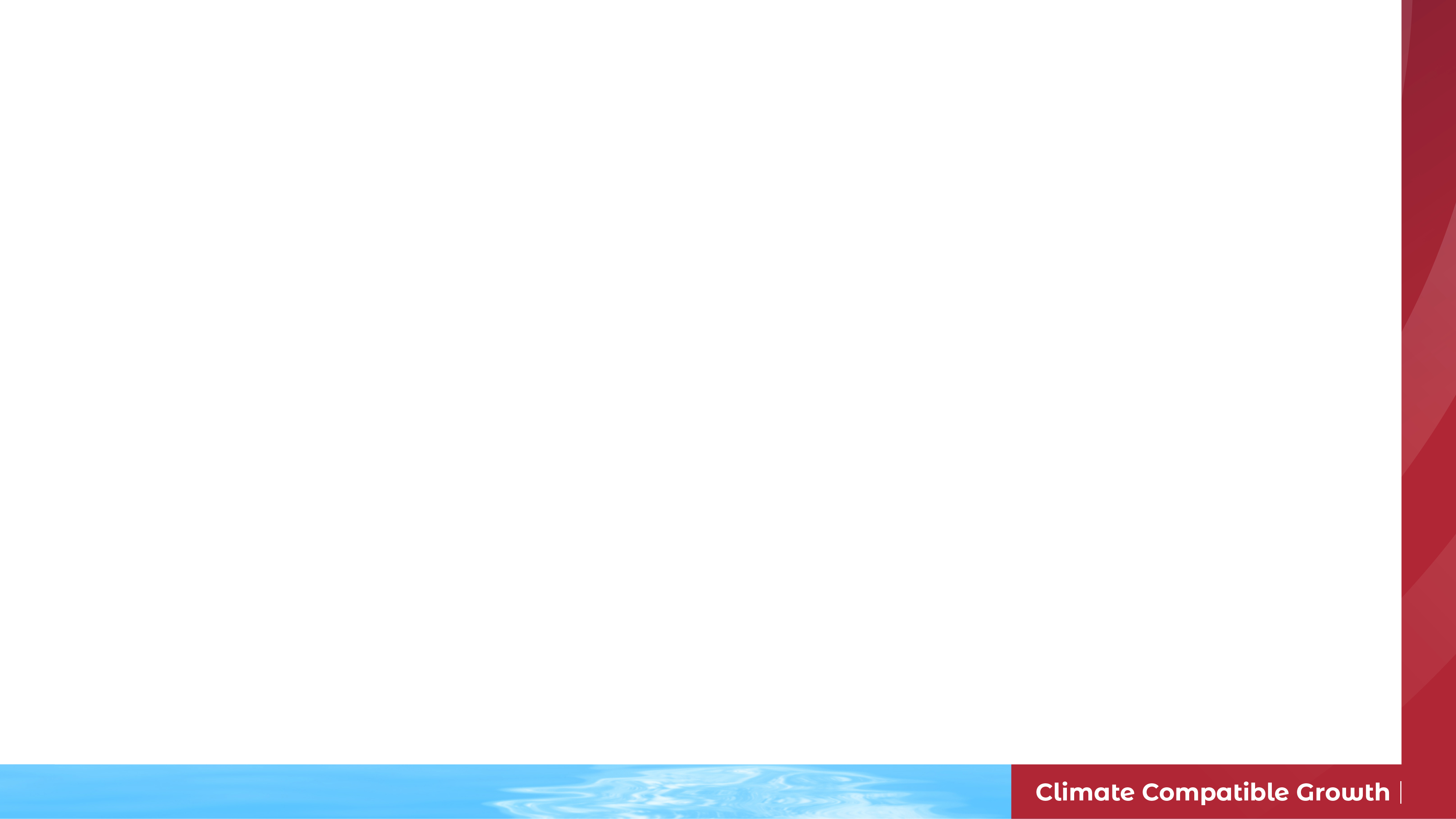 1.3 Blended Finance
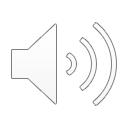 1.3.5 Incentivising Blended Finance for Energy Projects
Alignment of public processes with investors' needs
Engagement with donors and development finance institutions
Strengthening existing specialized units
Leverage multi-stakeholder initiatives
19
[Speaker Notes: A number of actions can also be taken to increase blended finance for energy projects including:
 • The alignment of public processes and objectives with the needs of investors early in the project preparation process to help ensure design parameters are consistent with expectations.
 • Engagement with donors and development finance institutions to understand and facilitate access to existing instruments such as guarantees and concessional financing that can give greater comfort to investors. 
• Strengthening existing dedicated units to help coordinate between government agencies and the private sectors to act as a focal point. 
• Leveraging multi-stakeholder initiatives and platforms that facilitate public/ private finance, such as the Sustainable Development Investment Partnership.]
Lecture 1.3 References
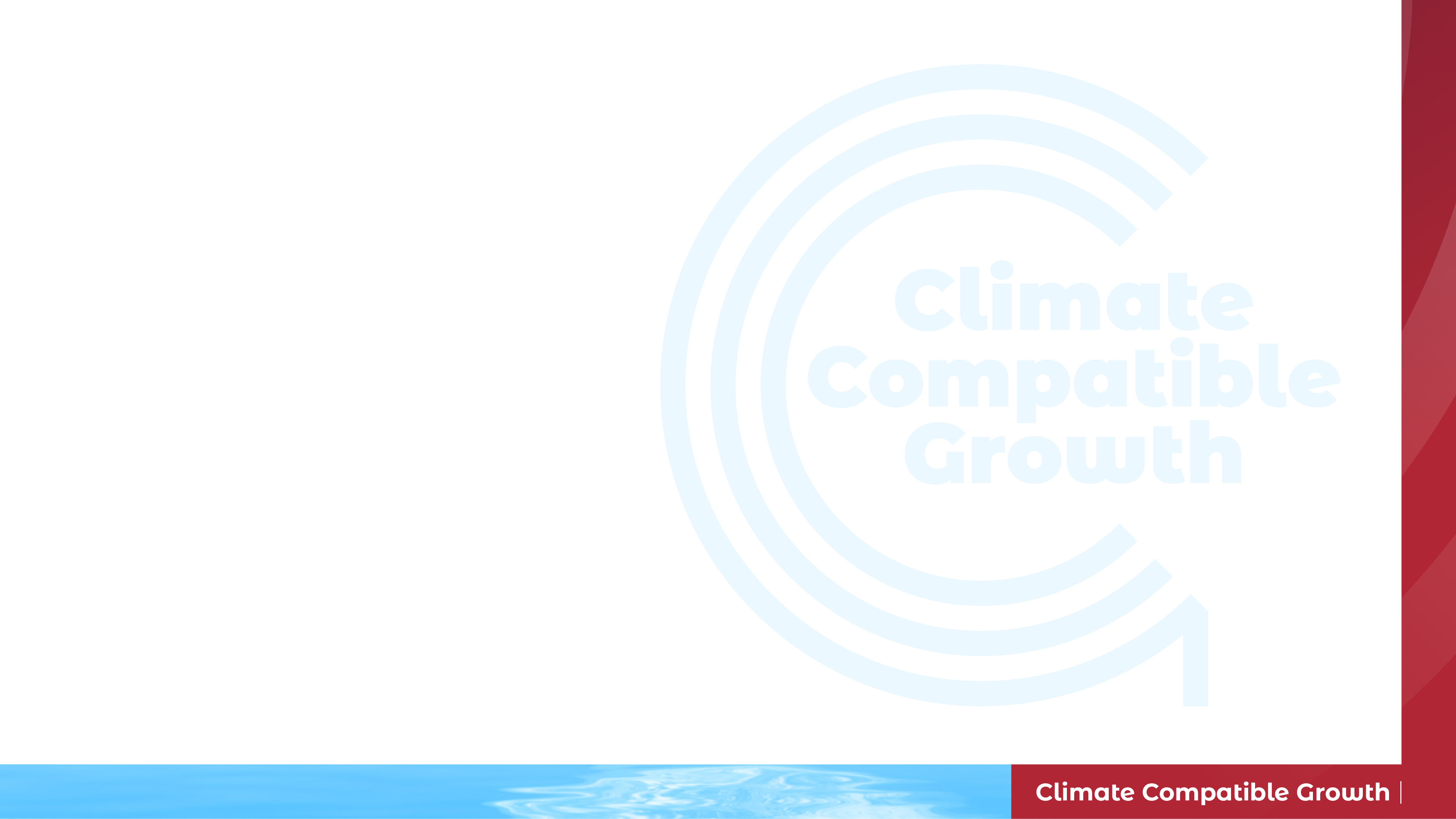 Convergence. Blended Finance. n.d. Viewed 12 February 2021. https://www.convergence.finance/blended-finance 
Climate Policy Initiative Report. 2018. Blended Finance in Clean Energy: Experiences and Opportunities. Available at: https://www.climatepolicyinitiative.org/wp-content/uploads/2018/01/Blended-Finance-in-Clean-Energy-Experiences-and-Opportunities.pdf
Course Name
MINI LECTURE NUMBER & NAME
Mini Lecture Learning Objective
20
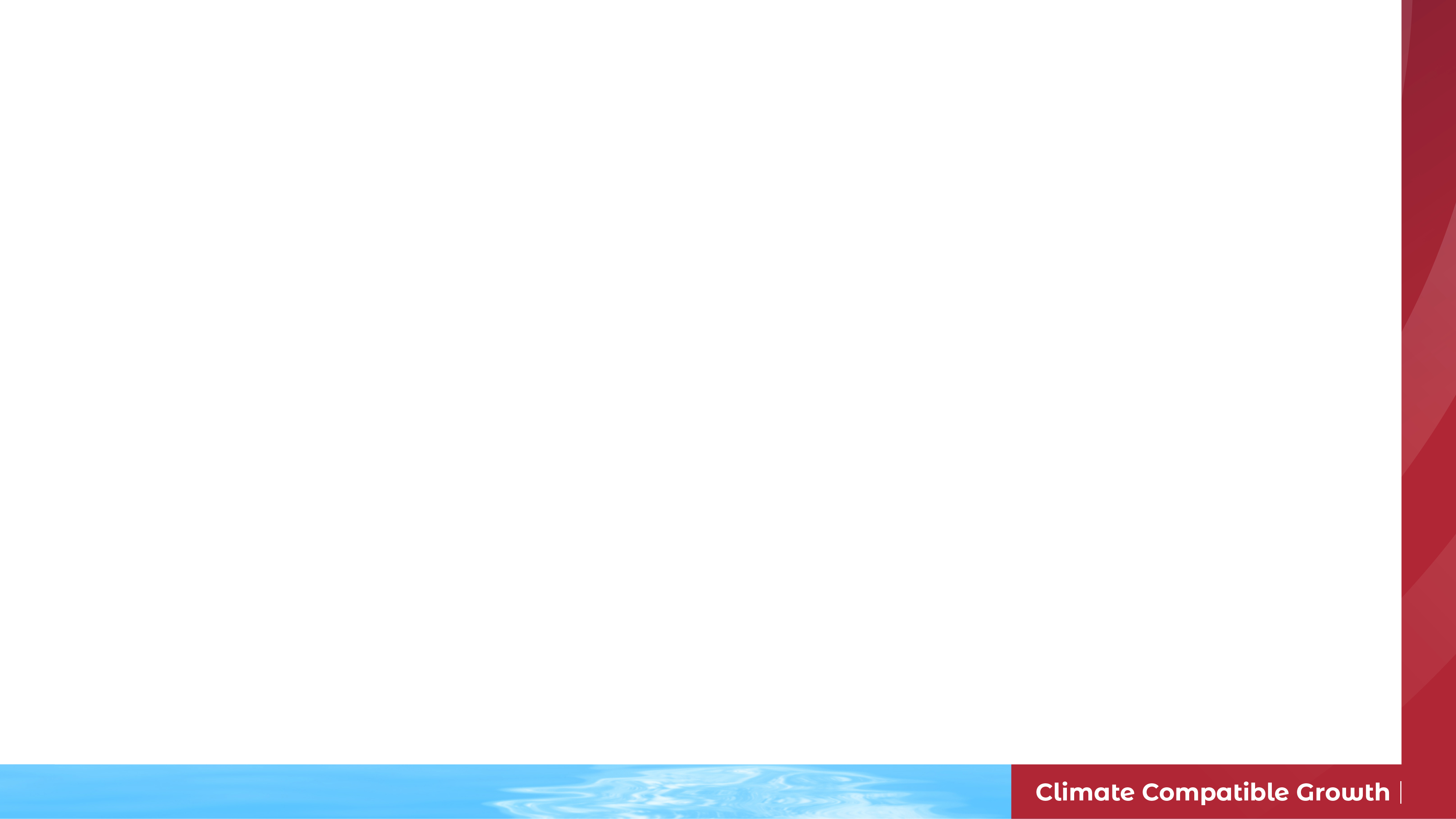 1.4 Course Outline and Structure
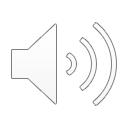 1.4.1 What to Expect from this Course
Basic knowledge on financial theory
How financing is done in the power sector, particularly in developing countries
How to carry out financial analysis of power projects
21
[Speaker Notes: This training course will provide you with basic knowledge on financial concept and theory, will explain how financing is done in the power sector across the world, with a  primary focus on developing countries, and, finally, will demonstrate how to carry out financial analysis of power projects.]
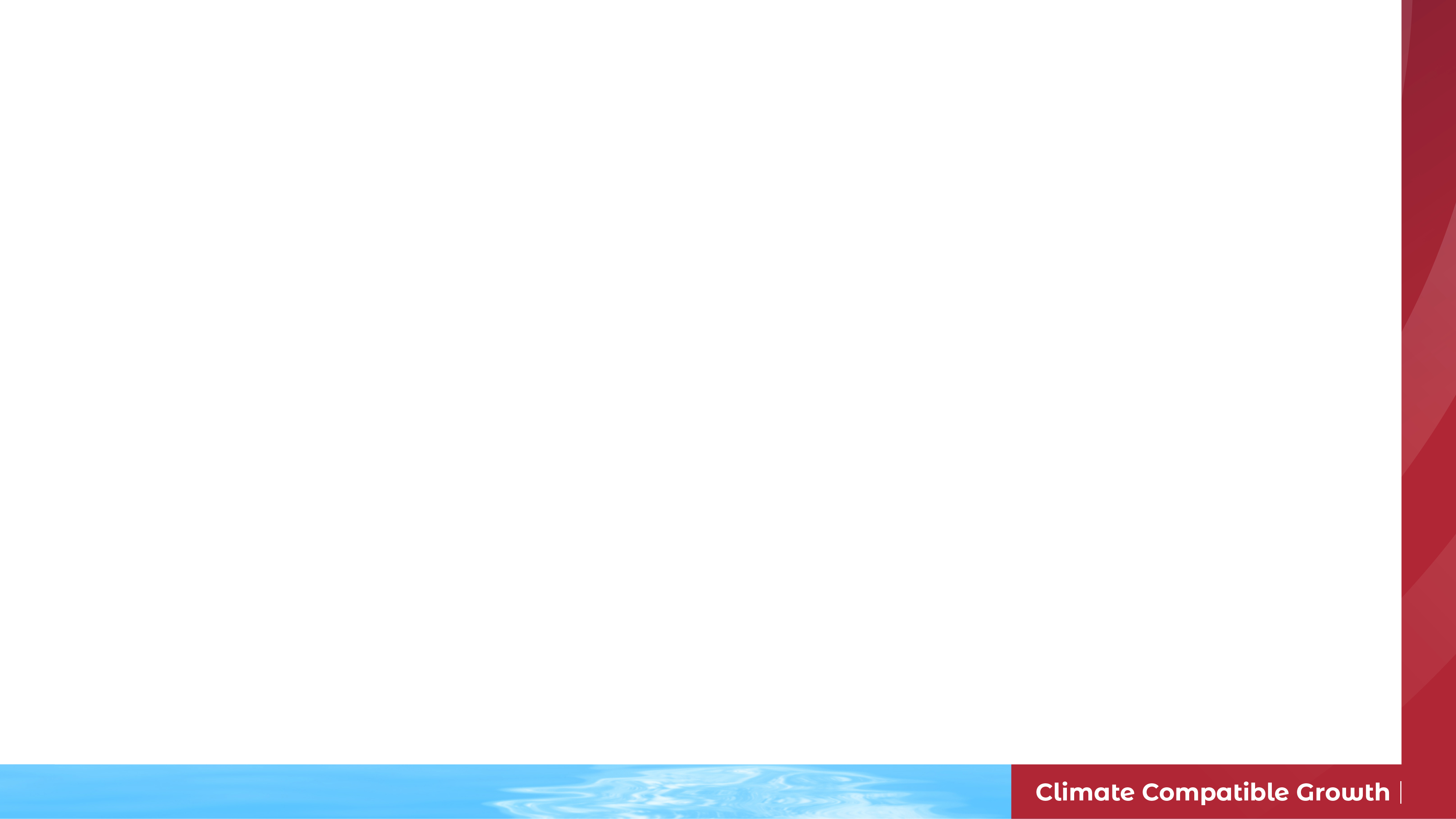 1.4 Course Outline and Structure
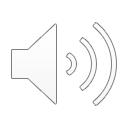 1.4.2 What to Expect from this Course
Use the FINPLAN software tool developed by IAEA 
A Model for Financial Analysis
Assess the financial viability of plans and projects
More details here
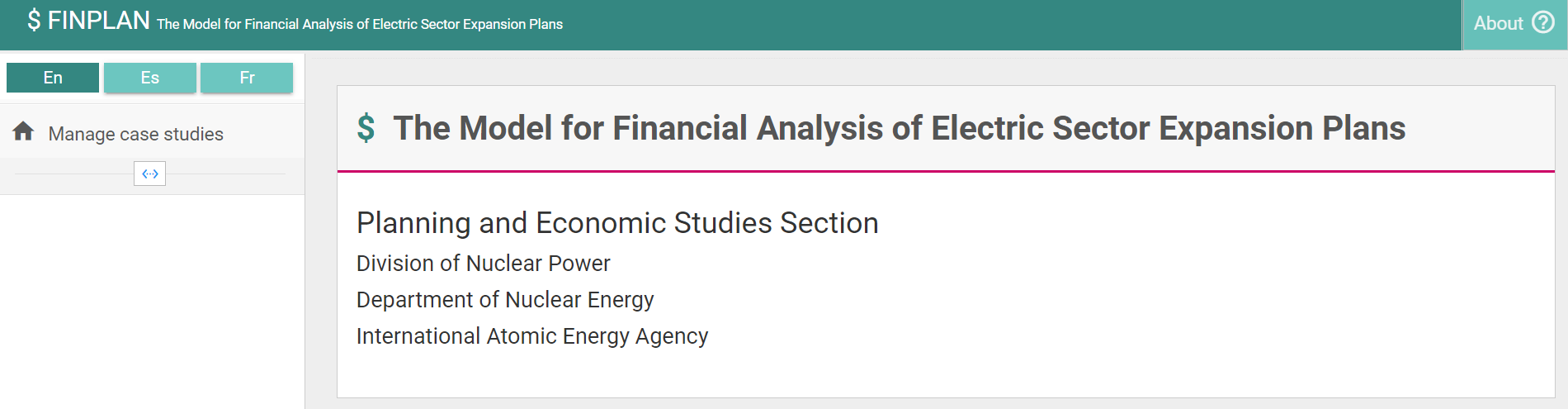 22
[Speaker Notes: From a practical point of view, during this course, you will learn how to use a model for financial analysis, namely the FINPLAN software developed by the International Atomic Energy Agency (or I.A.E.A).
In developing countries, financial constraints are often the most important obstacle to implementing project plans. Thus, FINPLAN helps you assess the financial viability of plans and projects. Please note that this course is meant for preliminary training on finance and use of FINPLAN, and therefore, is kept simple.]
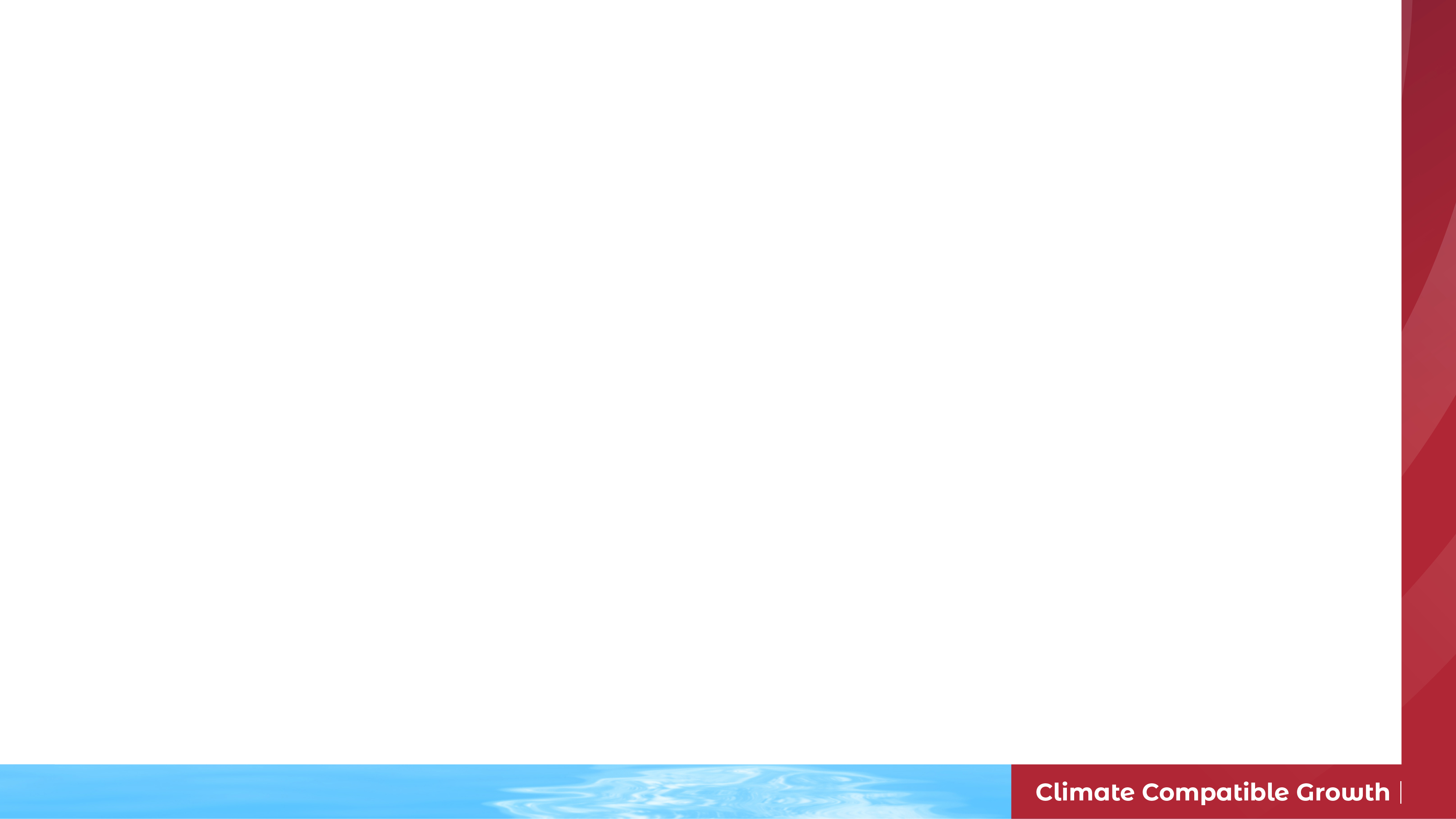 1.4 Course Outline and Structure
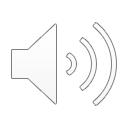 1.4.3 Contents of the Course
Lecture 1 – Introduction to the Course
Lecture 2 – Basics of Financing
Lecture 3 – Financing Power Projects
Lecture 4 – Project Evaluation and Sources of Financing
Lecture 5 – Credit Options and FINPLAN Methodology
Lecture 6 – Asset Depreciation, Financial Statements and Ratios
23
[Speaker Notes: The course has 6 lectures altogether.
You are already coming to the end of Lecture 1, which is an introduction to the course. 
Lecture 2 is on the basics of the financial theory, like different sources of capital, their characteristics, different types of financing mechanisms, then definitions of certain important financial parameters.
Lecture 3 is on power project financing. The power sector has certain special characteristics; therefore, it has always drawn special attention. This lecture describes how power sector financing is done and how it has evolved over time. It also describes various ownership issues of power projects, which have clear relations with the financing. This lecture also presents an important and basic concept of financial and economic analysis, that is the time value concept. 
Lecture 4 describes project evaluation techniques and some important criteria for evaluations which are used widely. Moreover, here we exemplify some sources of financing.
In Lecture 5, we explore some credit options and then describe the FINPLAN methodology, its scopes, and outcomes.
Lastly, in Lecture 6 we talk about depreciation of assets, depreciation methods, as well as about financial statements and ratios.]
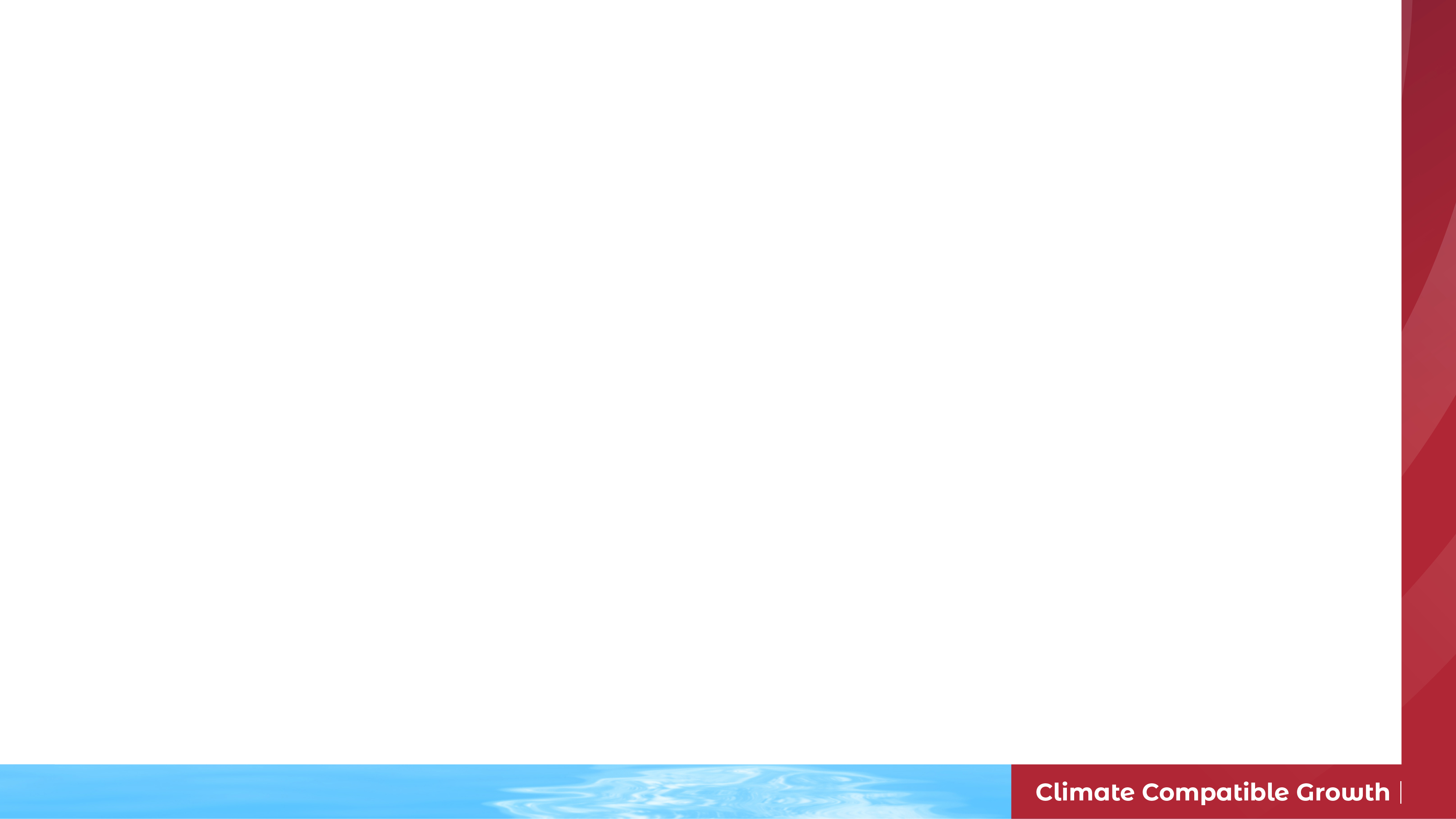 1.4 Course Outline and Structure
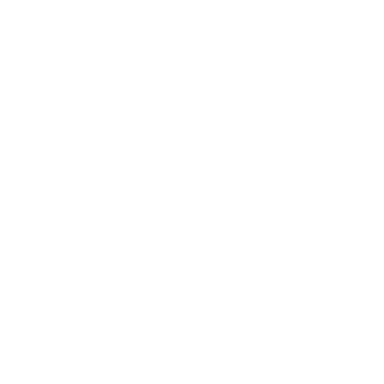 1.4.4 Contents of the Course
Hands-on Material 1 – FINPLAN Installation
Hands-on Material 2 – FINPLAN Interface: Case Data
Hands-on Material 3 – FINPLAN Interface: Plant Data
Hands-on Material 4 – FINPLAN Interface: Financial Data
Hands-on Material 5 – FINPLAN Results Interpretation
Hands-on Material 5 – Combined Cycle Power Plant Case Study
Hands-on Material 6 – Nuclear Power Plant Case Study
24
[Speaker Notes: In this course, you will also get some practical experience by using FINPLAN software.
Thus, in the first Hands-on material, you will learn how to install FINPLAN on your computer and get ready for using it.
In the second and third Hands-on materials, you will get an introduction to what the FINPLAN interface looks like and how to create a case study and input the necessary data.
Then, the fourth Hands-on material will help you understand the results calculated in FINPLAN and how to properly interpret them.
Lastly, with the Hands-on materials 5 and 6, you will dive into two different exercises. The first exercise is adjusted for a Nuclear Power Plant while the second one refers to a Single Combined Cycle Power Plant.
Therefore, you will obtain some practical experience on how to use the FINPLAN interface by creating a complete case study step-by-step. But, in order to get this, you must go through all the theoretical lectures first.]
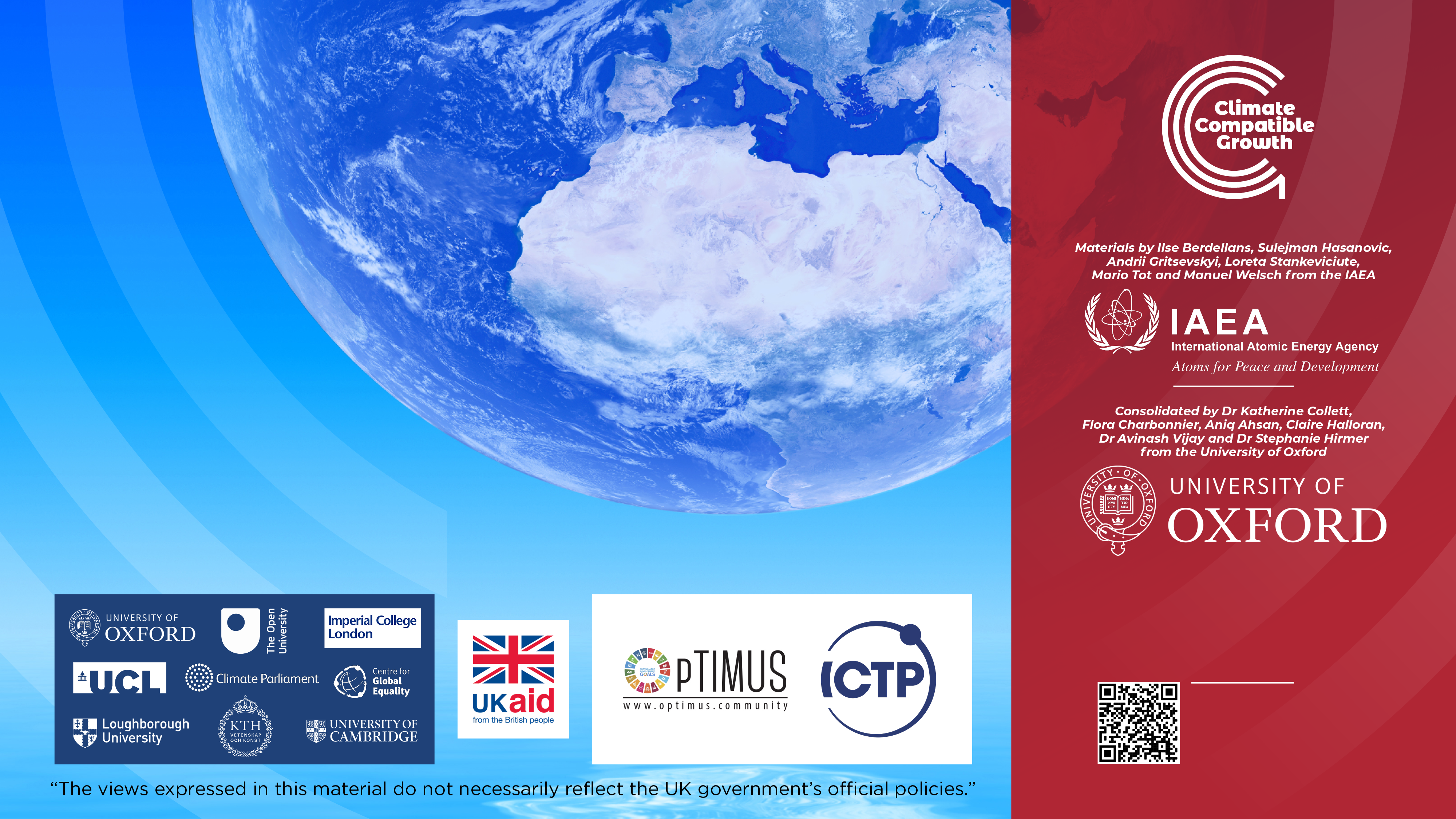 Money A., Fanaian S. Pop M., Berdellans I., Hasanovic S., Gritsevskyi A, Stankeviciute L.,Tot M., Welsch M., Tan N., 2021. Lecture 1: Introduction to the course, FinPlan. Release Version 1.0.  [online presentation]. Climate Compatible Growth Programme and International Atomic Energy Agency.
Take Quiz
CCG courses (this will take you to the website link http://www.ClimateCompatibleGrowth.com/teachingmaterials)
[Speaker Notes: This is the end of this lecture. Thank you!]